GRASS GIS
Exploring topographic change impacts using tangible interface.
Helena Mitasova, Brendan Harmon, 
Anna Petrasova, Vasek Petras, 
North Carolina State University, Raleigh, NC, USA
Bruce Blundell, US Army Topographic Engineering Center
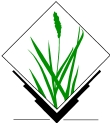 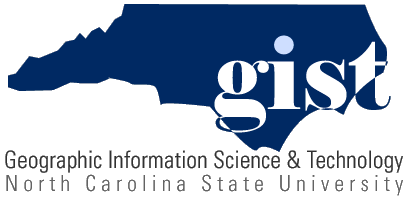 [Speaker Notes: TITLE OF THE SESSION:Geological and Geomorphological Applications of Digital Terrain Analysis
We present new advances in the development of Tangible Geospatial Modeling System (TanGeoMS),an exploratory environment for analysis of relationships between elevation surface morphology and landscape processes. The system integrates digital terrain dataand a flexible physical model with GRASS GIS-based analysis and simulation tools. 
The physical model can be modified by hand and scanned to create digitalrepresentations of altered landscapes within a GIS.  
The results of topographic analysis and GIS-based simulationsapplied to the modified landscape are then projected over the physical model, 
providing the users with feedback about the impact of the changes on the terrain parameters or modeled processes.

The new prototype system replaced the costly laboratory laser scanner with a kinect-based solution, making the system affordable, lighter and more flexible,
while providing adequate accuracy and scanning speed.Advances in 3D printing and new modeling materials extended the techniques  
for building the physical models from a carved foam with plasticine surface to3D printing or moulding from polymer-enriched sand for rapid 3D sketching. 

We demonstrate the system applications for analysis of terrain change impactson selected processes in natural and engineered landscapes, and for 
testing simulation algorithms in various landscape configurations.The examples include overland water and sediment transport patterns modeled by standard flowrouting and unit stream power based method andby a robust particle sampling algorithm. Coastal terrain inundation and dynamics of solar irradiation under changing topographic conditions is also explored.The demonstration examples highlight the TanGeoMS application for collaborative explorations, communication of terrain change impacts and testing of algorithms for land surface process simulations.]
Visualization on 3D physical models
flooding                       fire
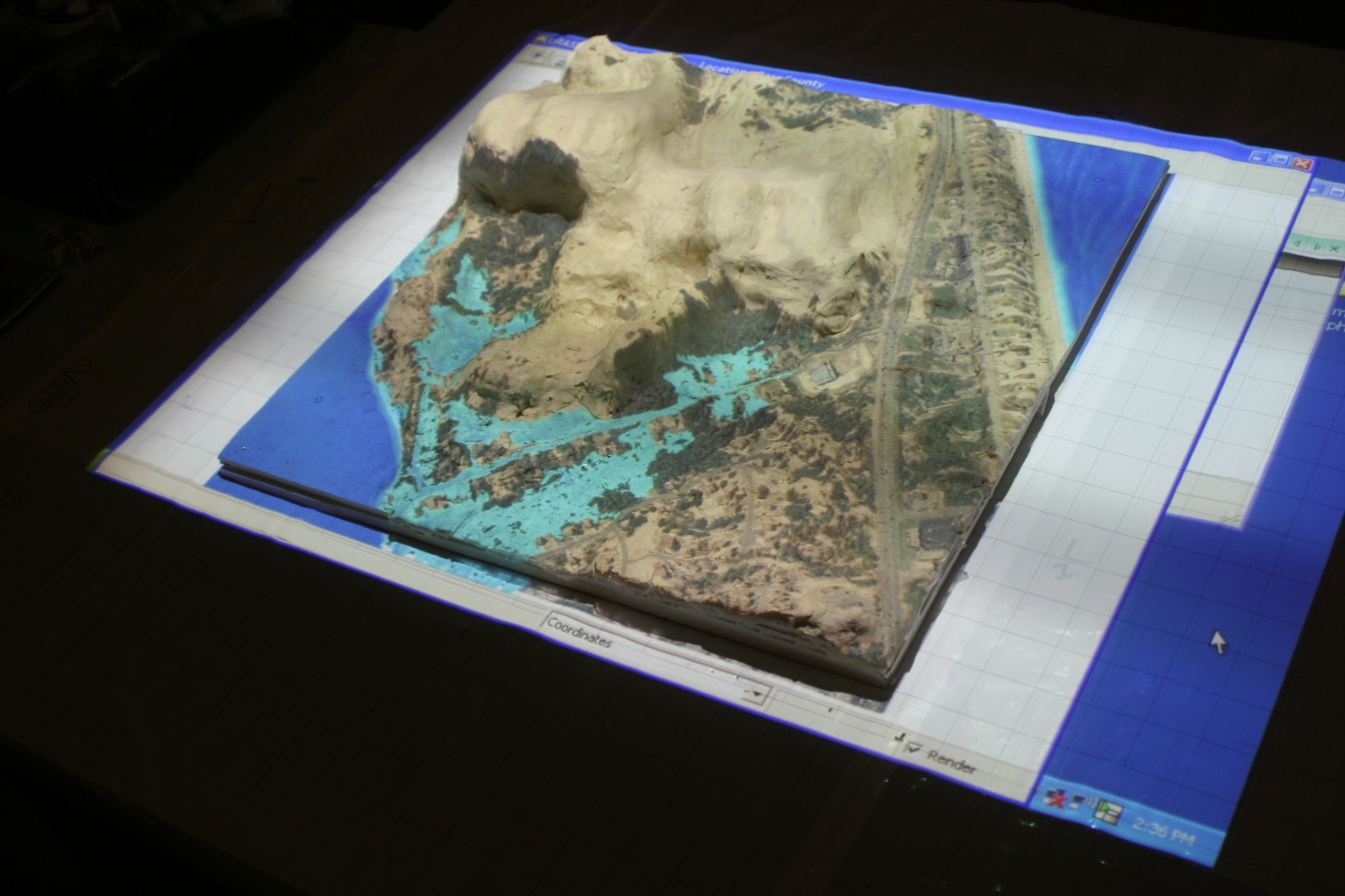 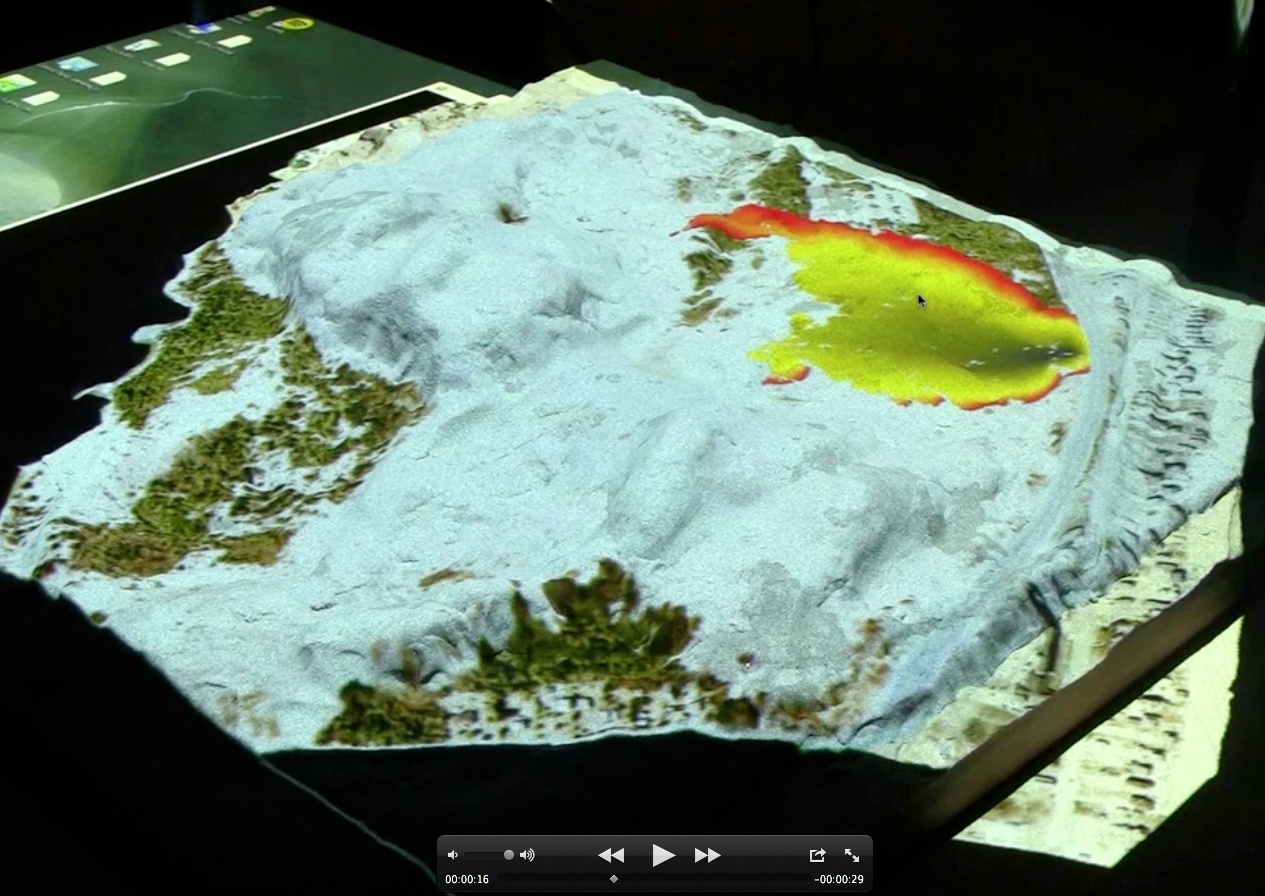 Projecting GIS data and simulations over 3D landscape models:

visualize and communicate relation between topography and processes
land cover
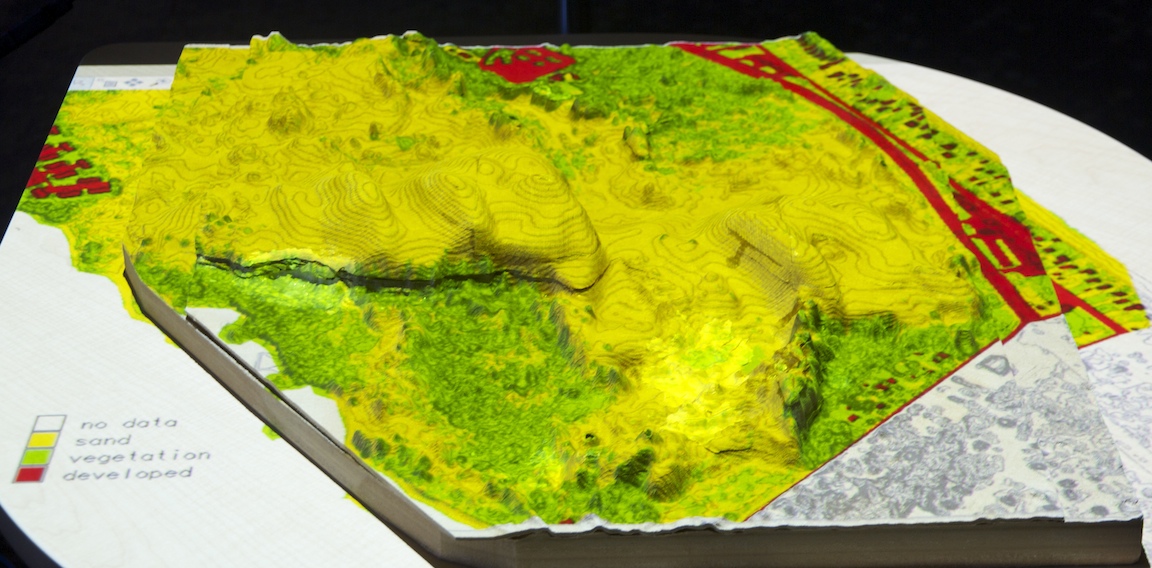 GIS and 3D Models: One-way Coupling
Computer
Physical model
projector
color: data, simulations
GIS
surface: elevation
Early systems
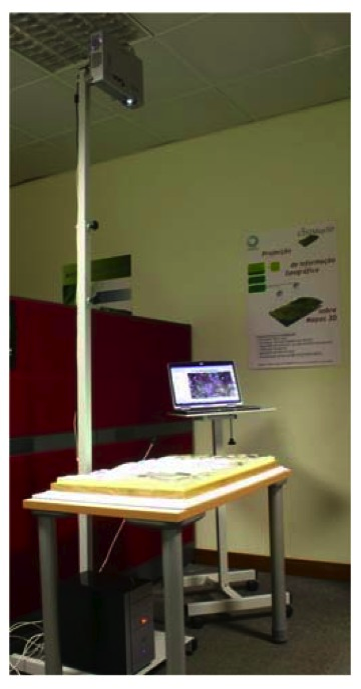 GIS2MAP3D
presented at GISPlanet 
in Portugal
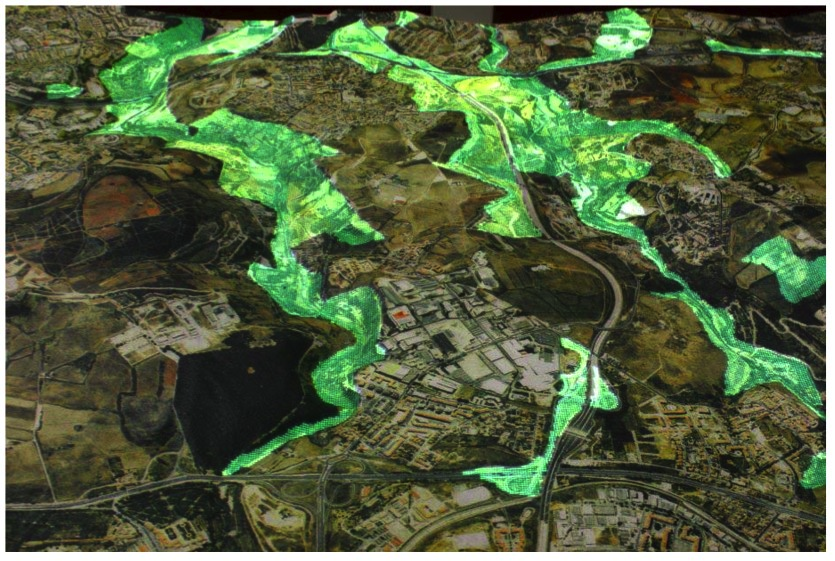 Mobile demo system
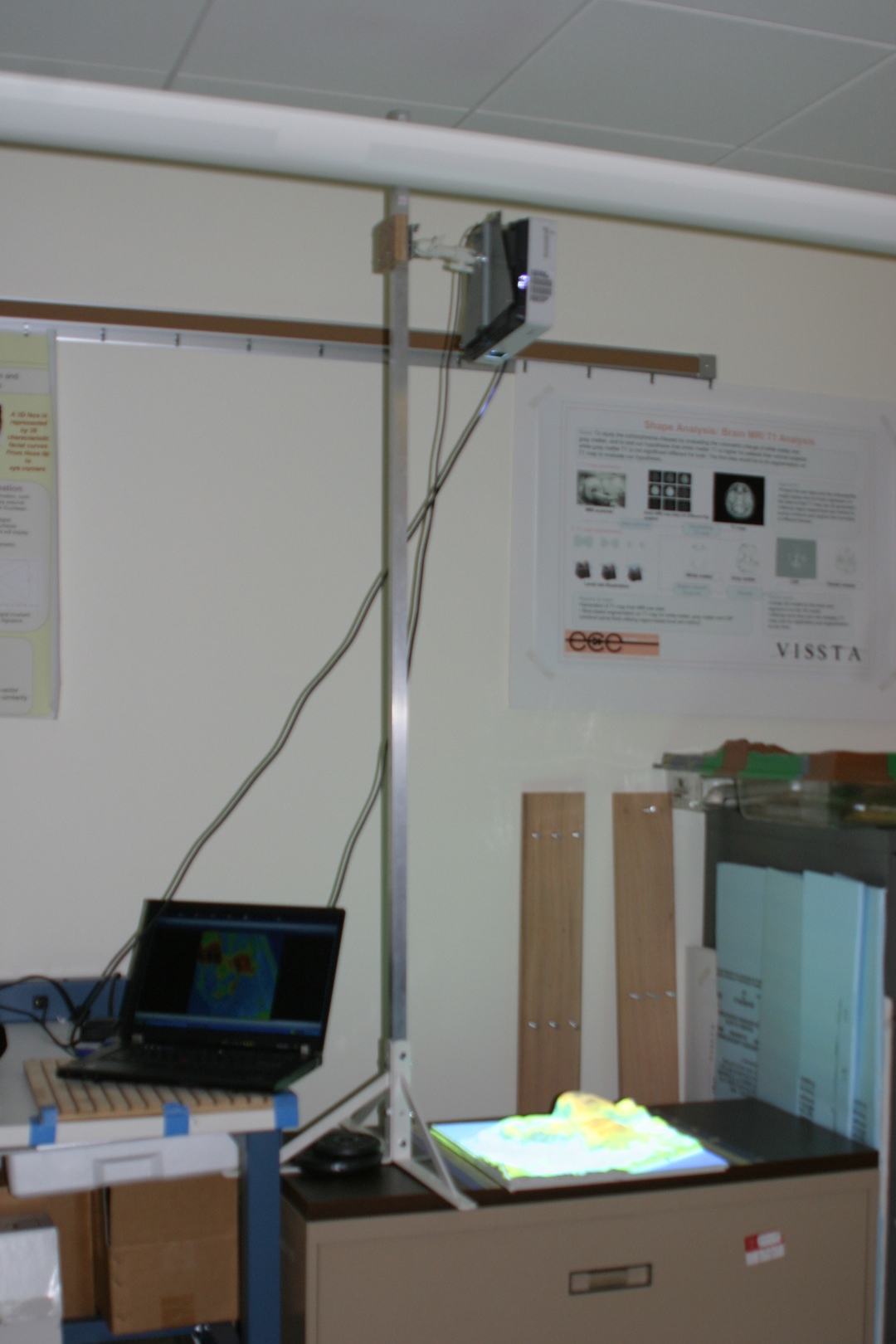 Mobile demo system
developed by Brent Fogleman

presentation at Geomorphology 
conference in South Carolina
by Katie Weaver
Classroom system for two models
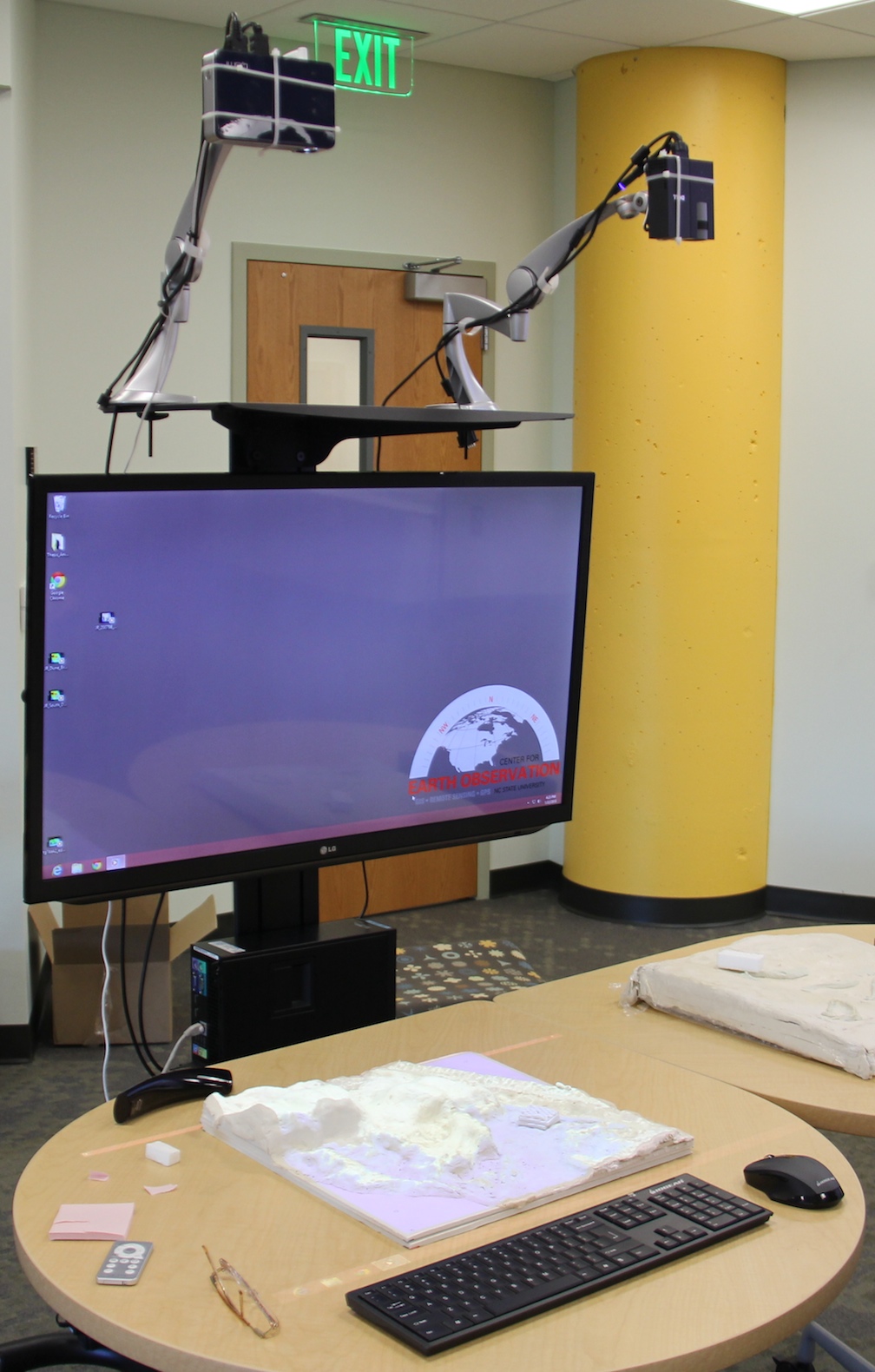 Creating 3D models:centuries old tradition
Creating 3D models: manual
Creating model based on projected contours and DEM – model differencing

Clay on carved foam


Polymer enriched sand: 
creating model based on projected contours and DEM differencing
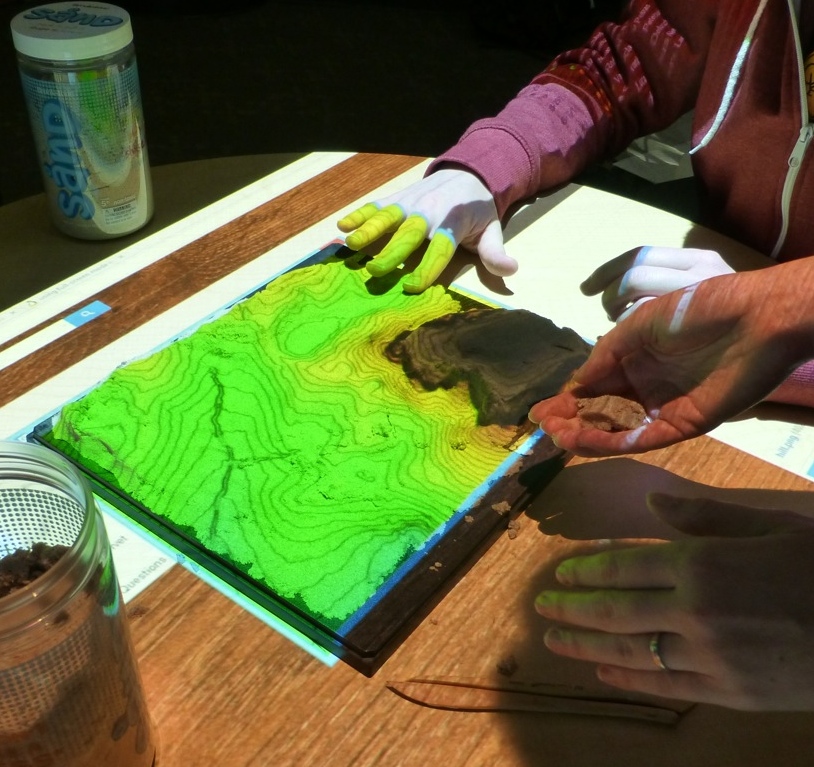 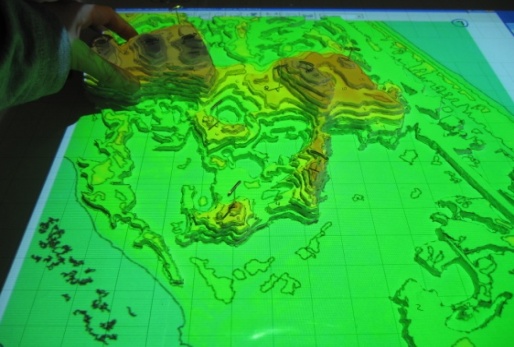 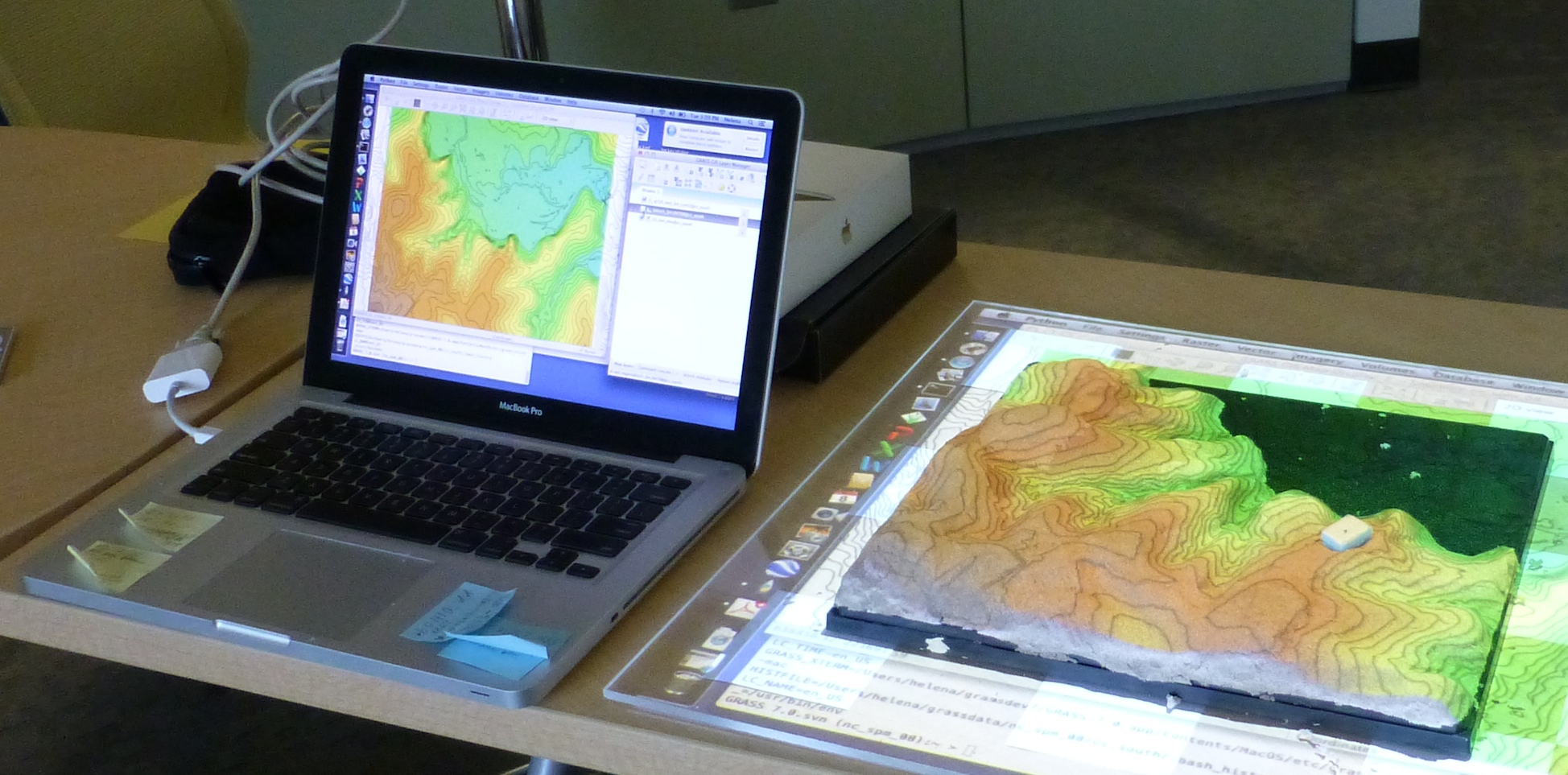 Creating 3D models: automated
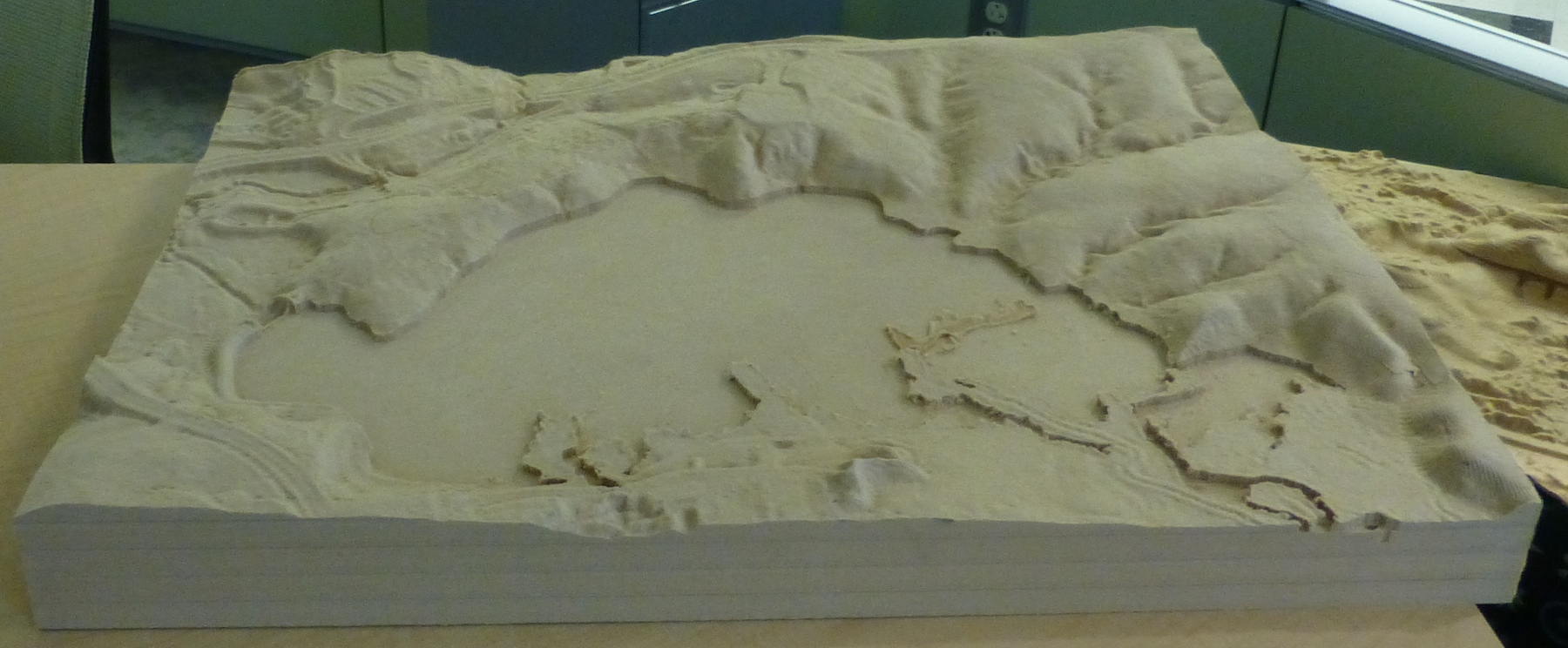 CNC routers: 
wood dust composite

GIS > xyz 
> Rhino CAM > NC file
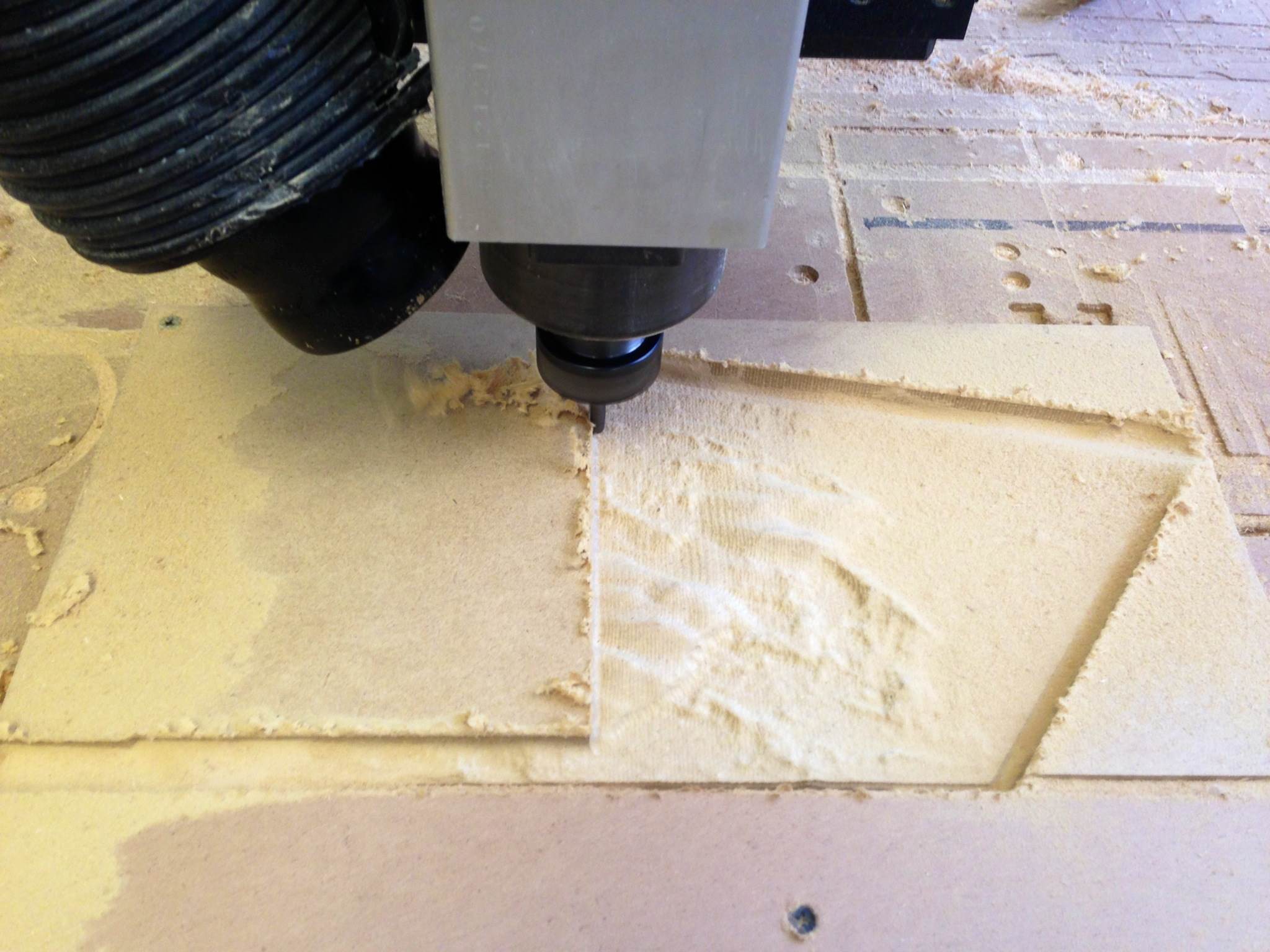 [Speaker Notes: STL stereo lithography
CNC computer numeric controlled
CAM computer aided manufactiring]
Creating 3D models: automated
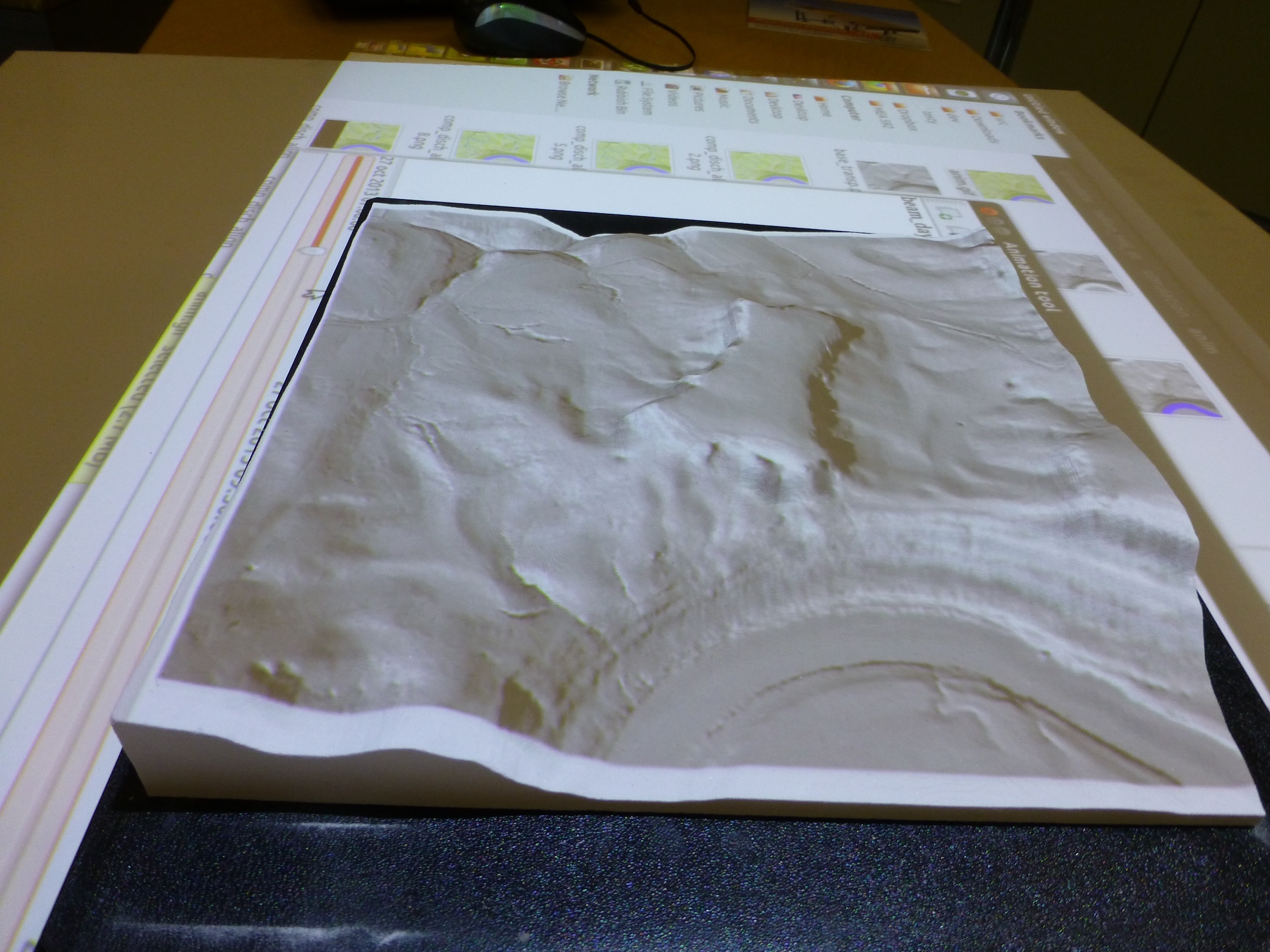 3D printing:

GIS > xyz > Rhino Terrain > closed surface > STL
 Z-printer 

white gypsum bound with starch
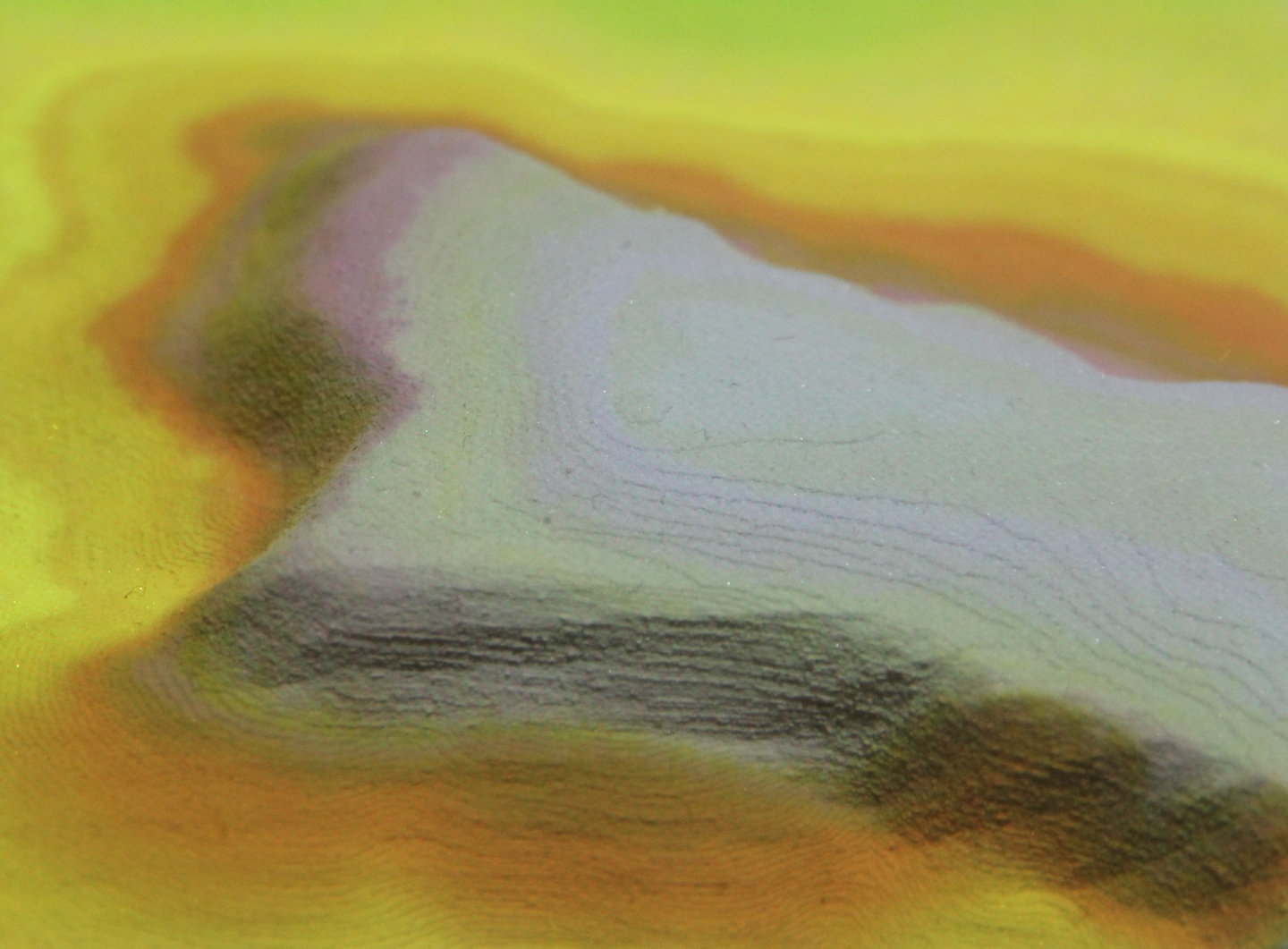 [Speaker Notes: STL stereo lithography
CNC computer numeric controlled
CAM computer aided manufactiring]
Creating 3D models: dynamic
XenoVision Mark III
TerrainTableTM  included TouchTable capabilities
http://www.is.northropgrumman.com/products/terraintable/index.html
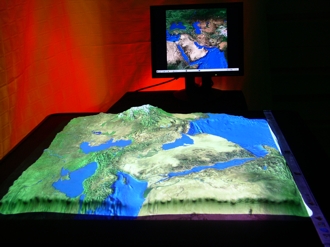 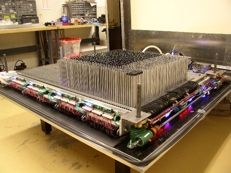 Tangible 3D interface
[Speaker Notes: Changes done in MIT system were unrealistic – more typical for surface coal mine or rock quarry. That meant that only relatively thin layer of clay was needed to make realistic changes]
Two-way coupling with GIS
asynchronous
projector
color: attributes
GIS/IC
3D scanner
project with delay
surface: elevation
compute DEM 
and its parameters
scan and stop
modify by hand
synchronous- real-time response
projector
color: attributes
GIS/IC
3D scanner
continuous loop
surface: elevation
compute DEM and
parameters instantly
scan
continuously
modify by hand
Two-way system: Illuminating Clay
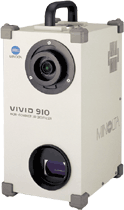 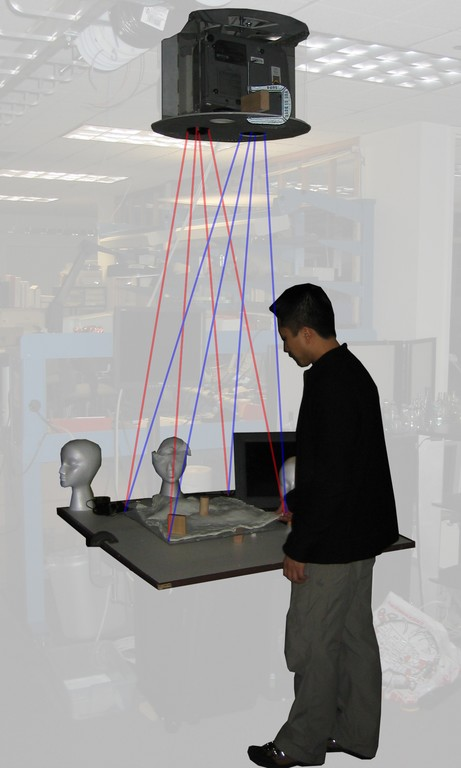 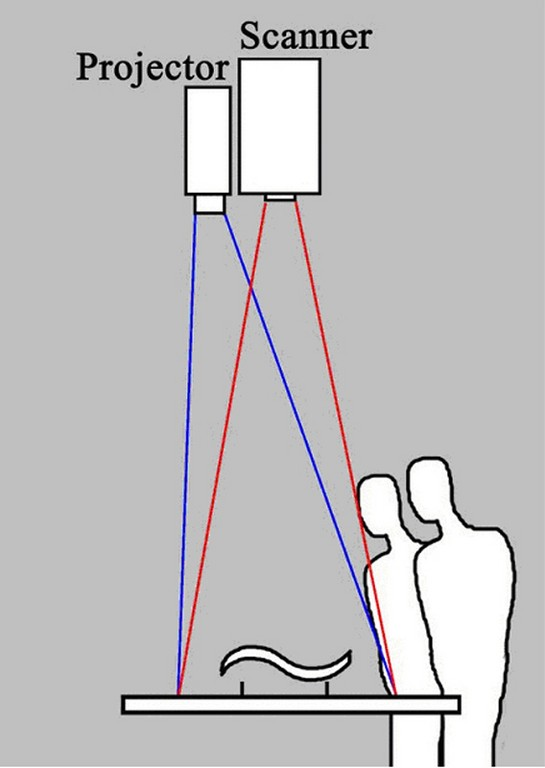 MIT Media labs patents
Working with Illuminating Clay
Combines virtual representation with solid model and 2D images
Re-computes and displays terrain parameters in near-real-time
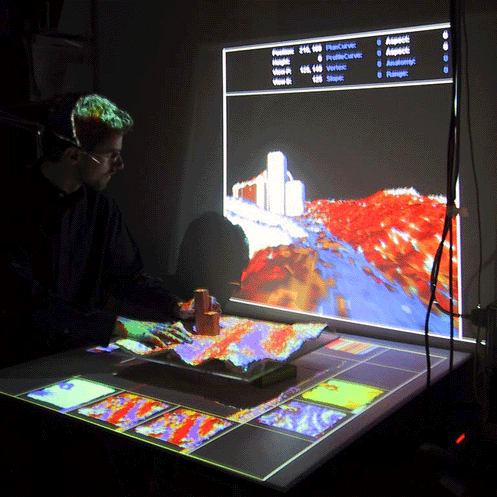 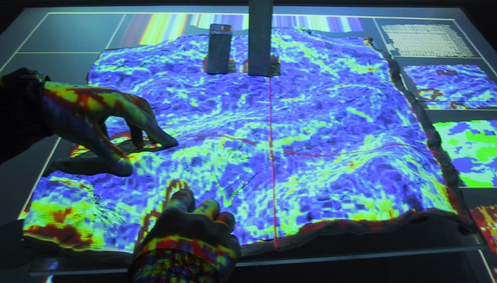 Model as Illuminating Clay
all parameters change in real-time
while the surface is modified
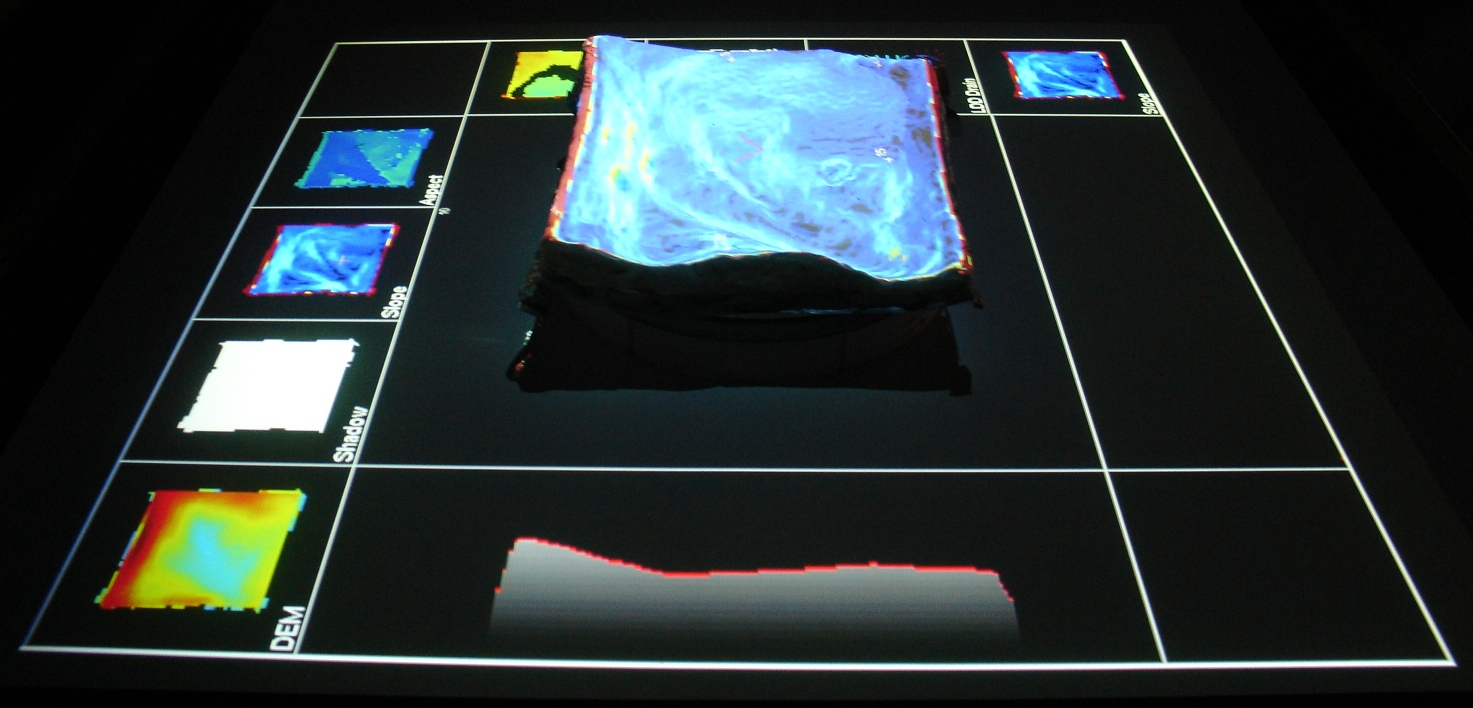 Aspect

Slope

Shadow

Elevation
Slope
Profile
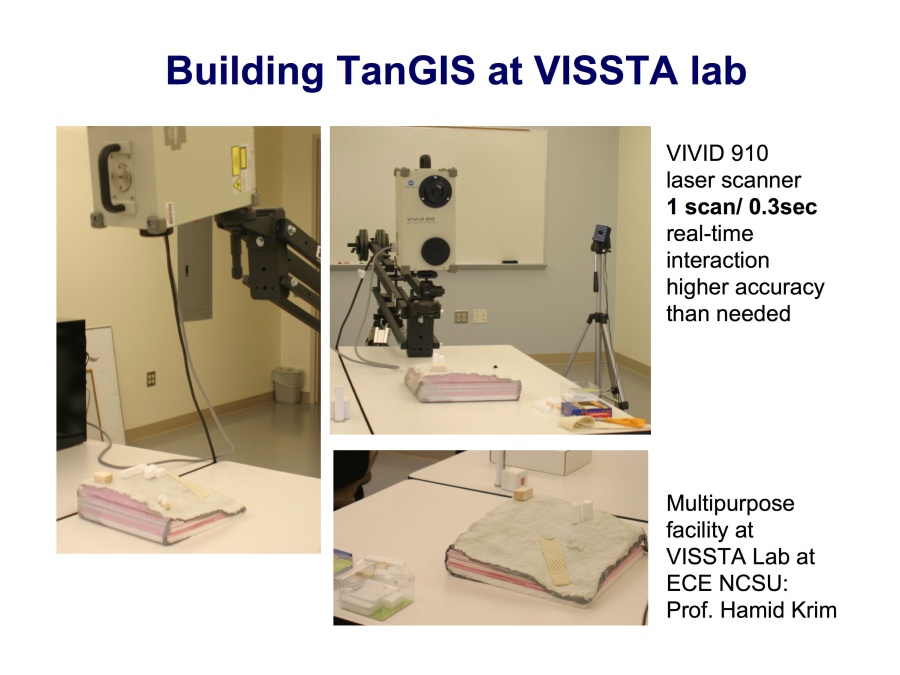 First version – not stable enough
Building TanGIS at the VISSTA lab
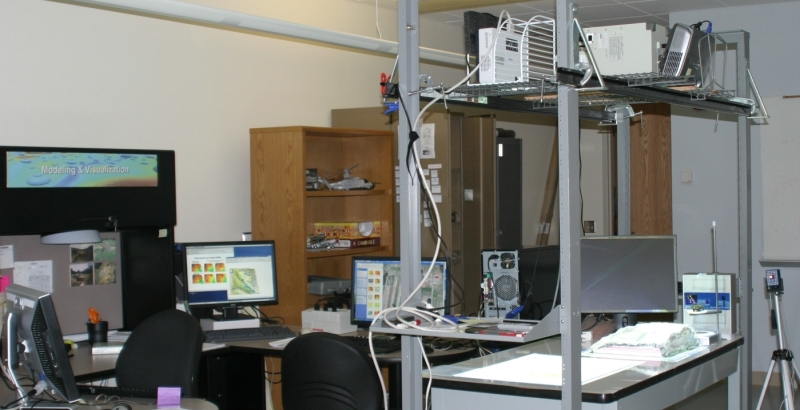 3D scanners

projectors

3D display 

workstations

web cameras 

flexible models
System is linked to GIS (GRASS, ArcGIS)‏

GIS data and results of simulations based on 
the scanned data are projected over the solid model.

Multipurpose facility at VISSTA Lab at ECE NCSU: Prof. Hamid Krim
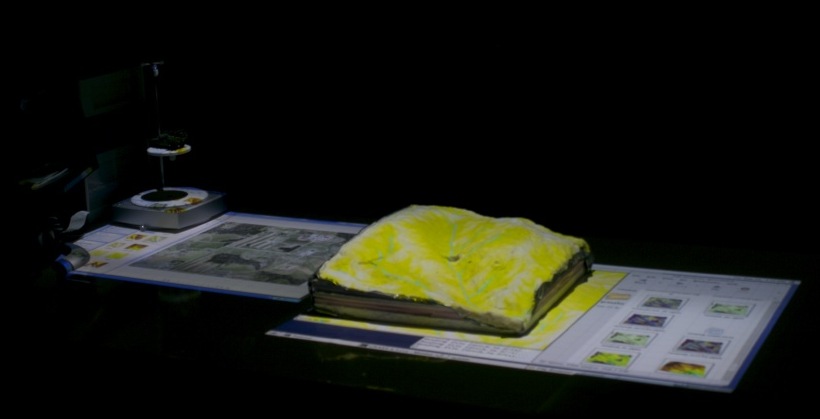 Tangible Geospatial Modeling System
3D laser scanner + projector
Modify model and scan it
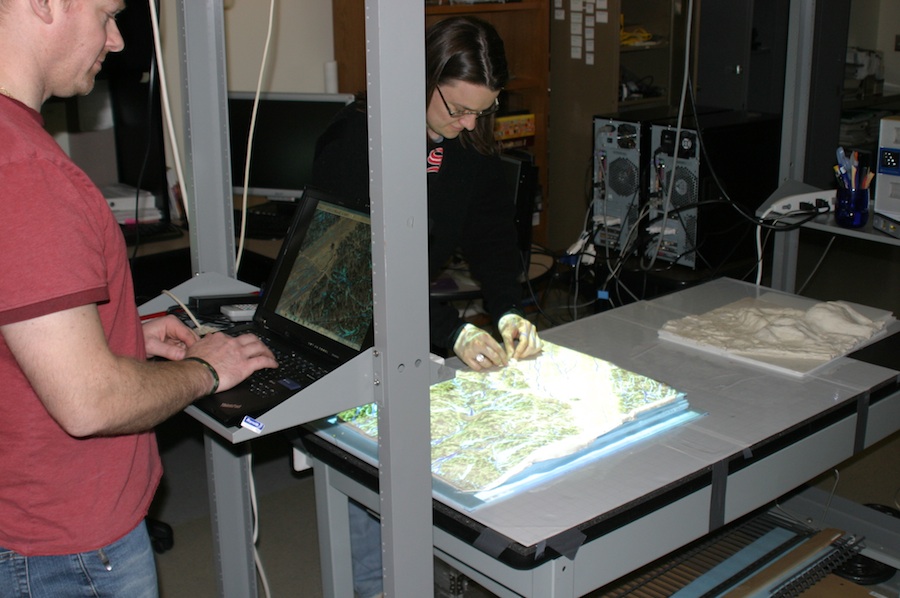 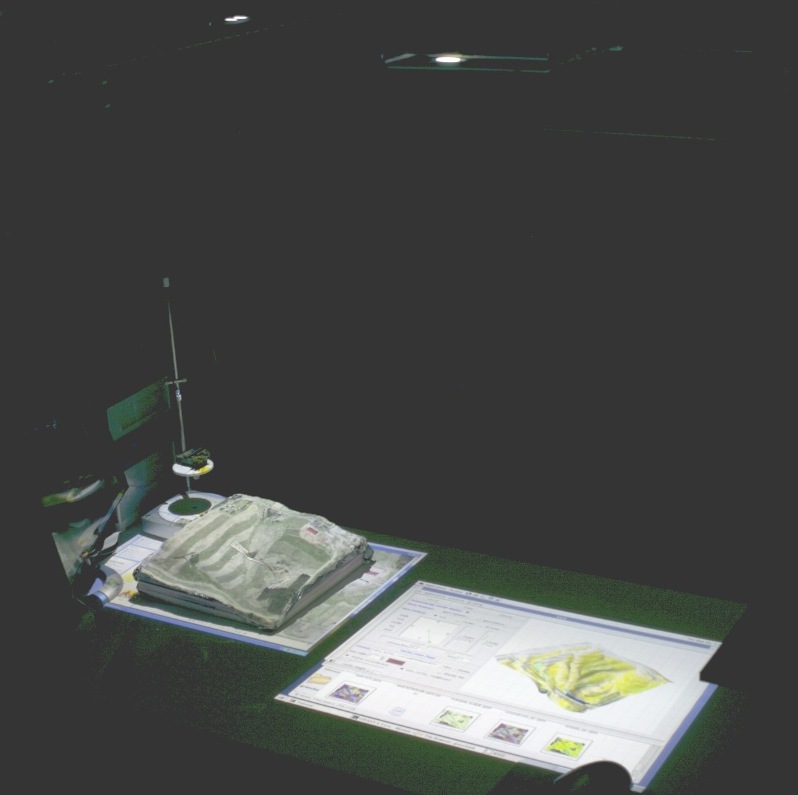 flexible
model
with
projected
orthophoto
Compute DEM, run flow simulation,
project the results (img or animation)‏
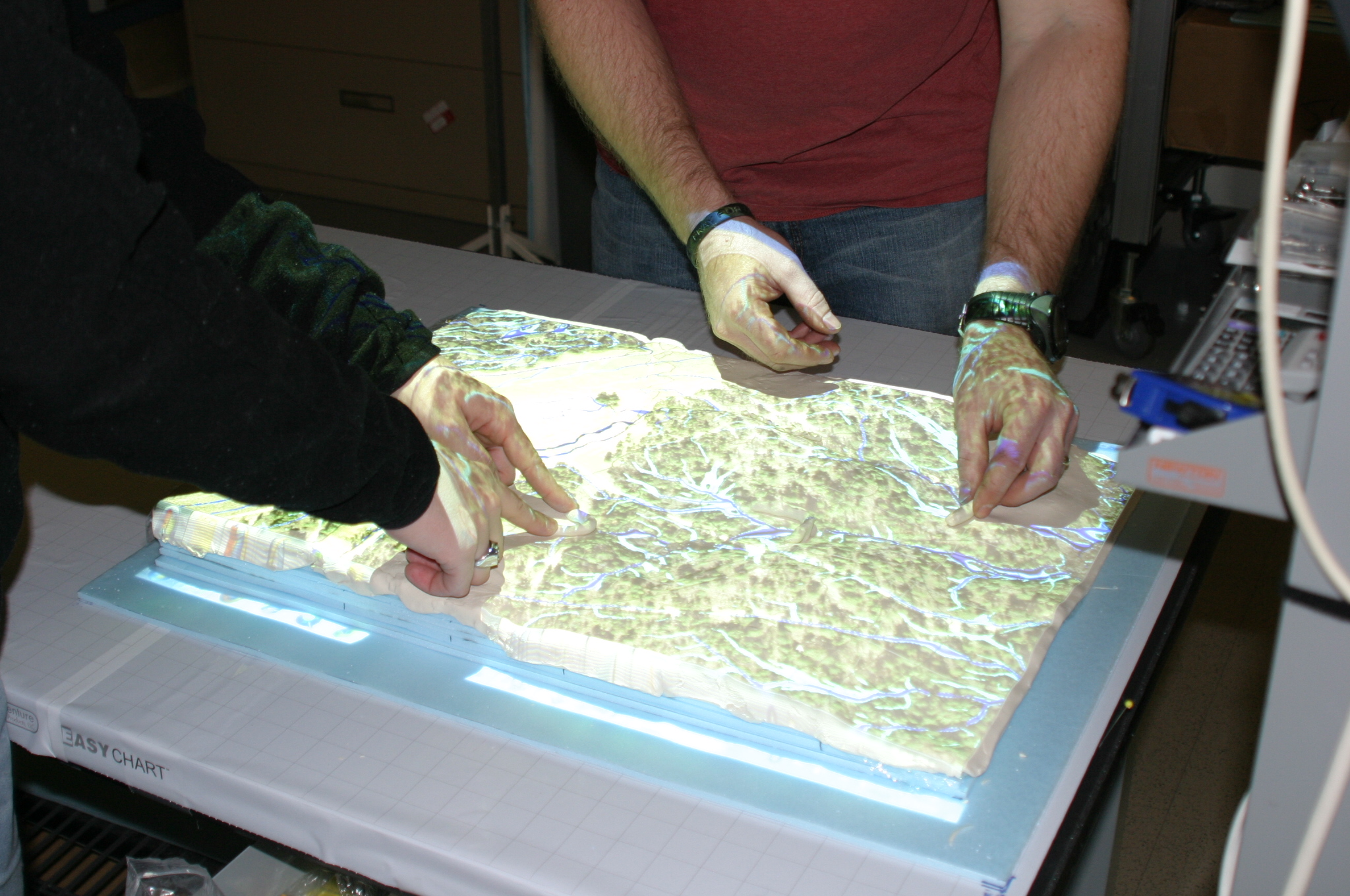 TanGeoMS: applications testing
solar radiation
Collaborative environment for
scenario exploration
3D sketching design and planning
testing methods and algorithms for modeling surface processes
Example: handling of rough surface in simulation of overland water flow

Old system: useful but too expensive to replicate
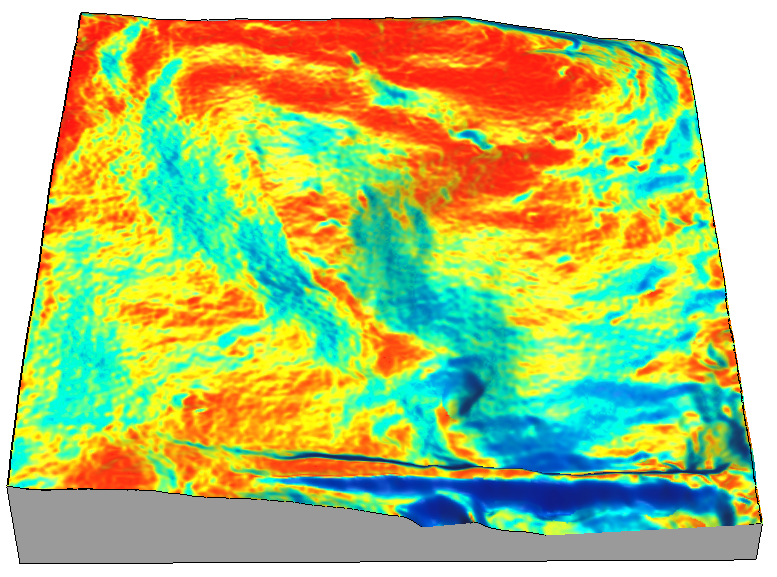 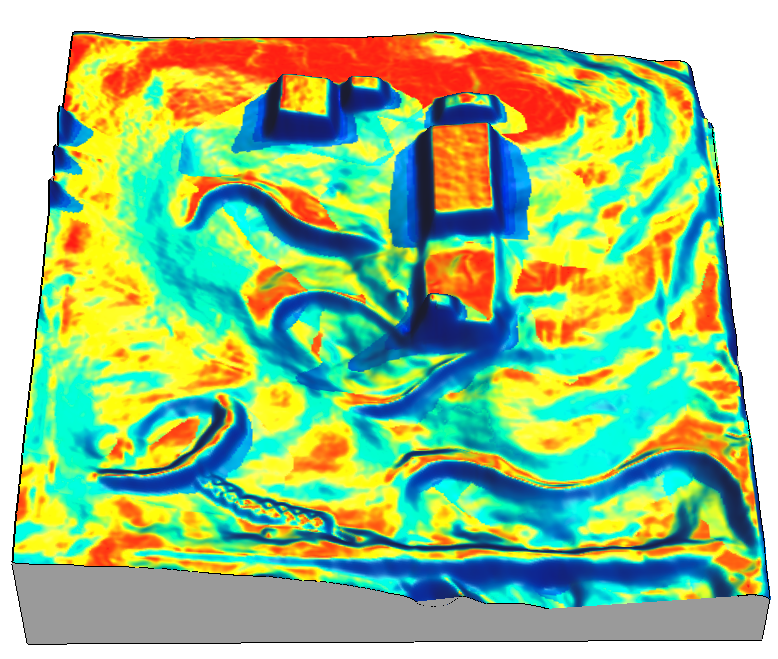 overland flow
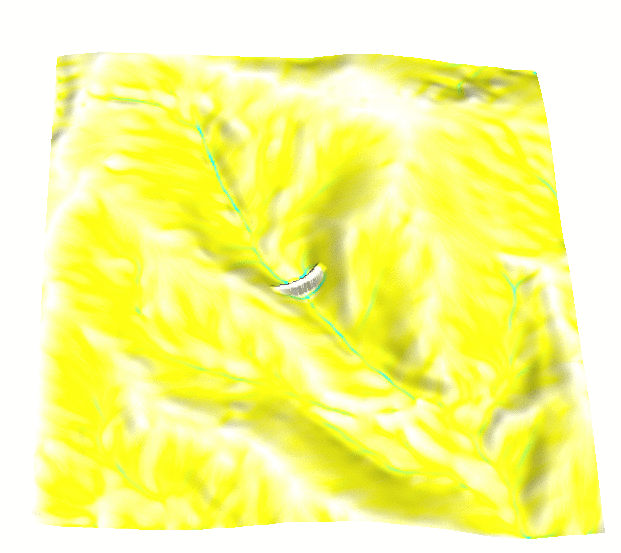 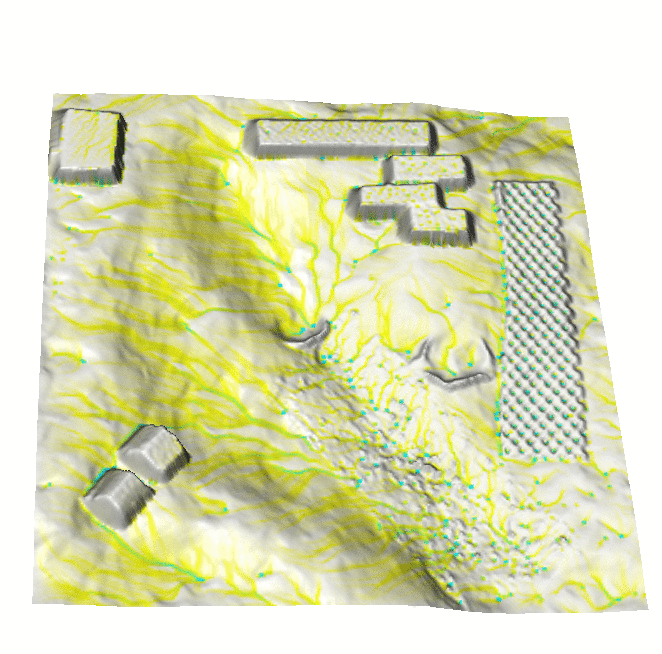 LEGENDS!!!!!
0                 200m
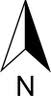 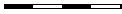 TanGeoMS: applications testing
video
http://www4.ncsu.edu/~hmitaso/wrriwork/tangis/tg1bak2_ed4_1min640.mov
Tangeoms Erase and Reset “buttons”
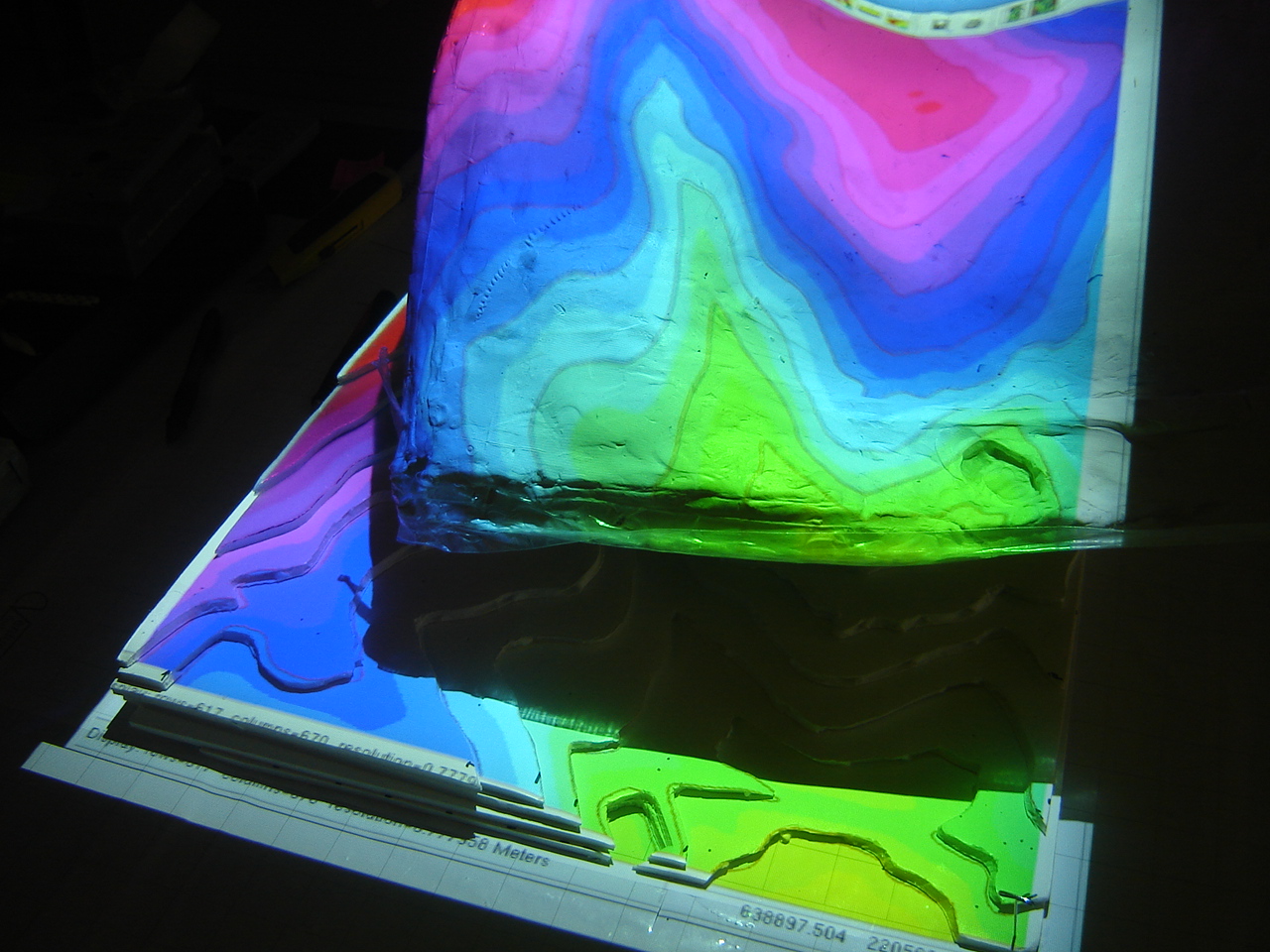 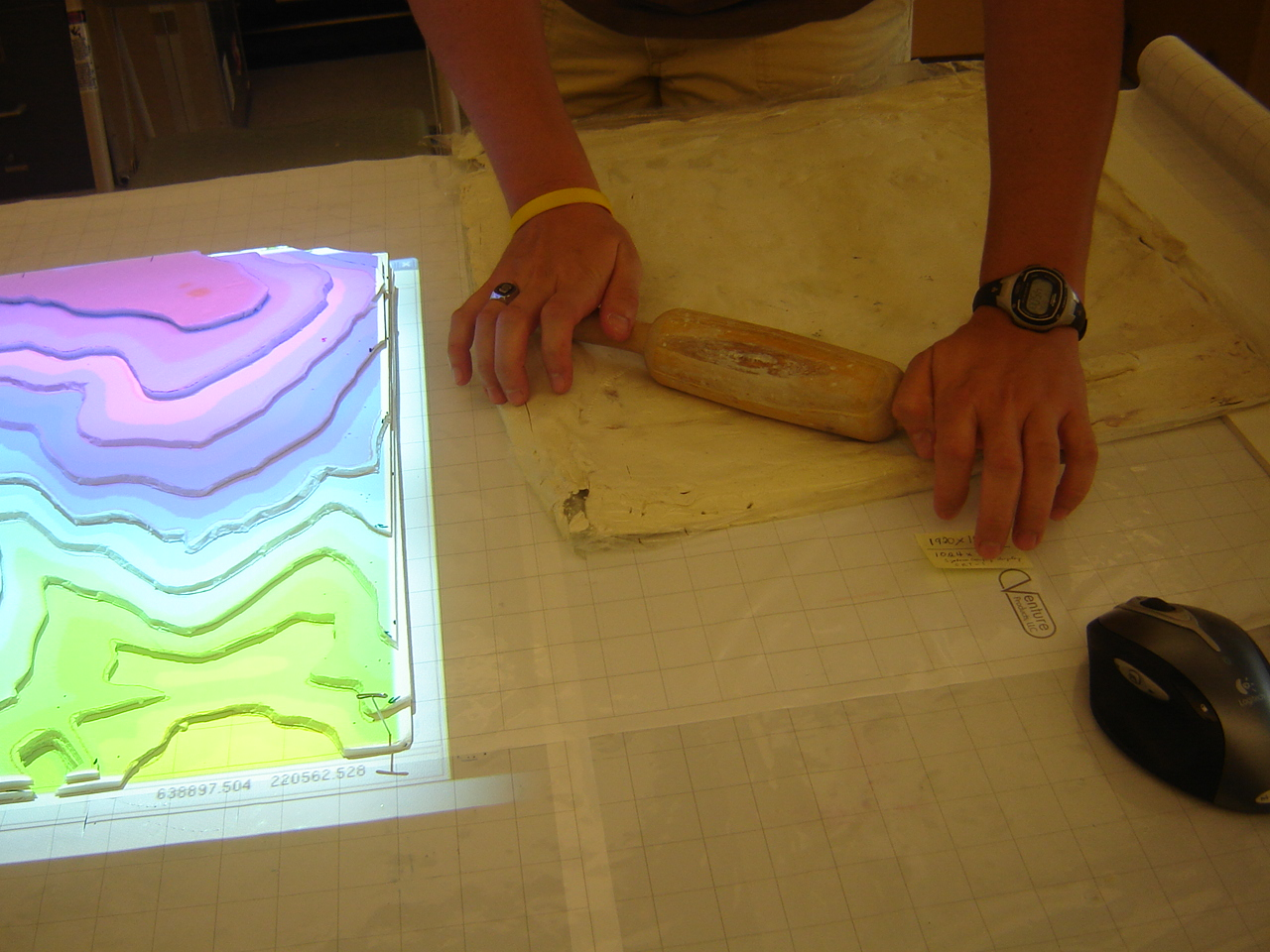 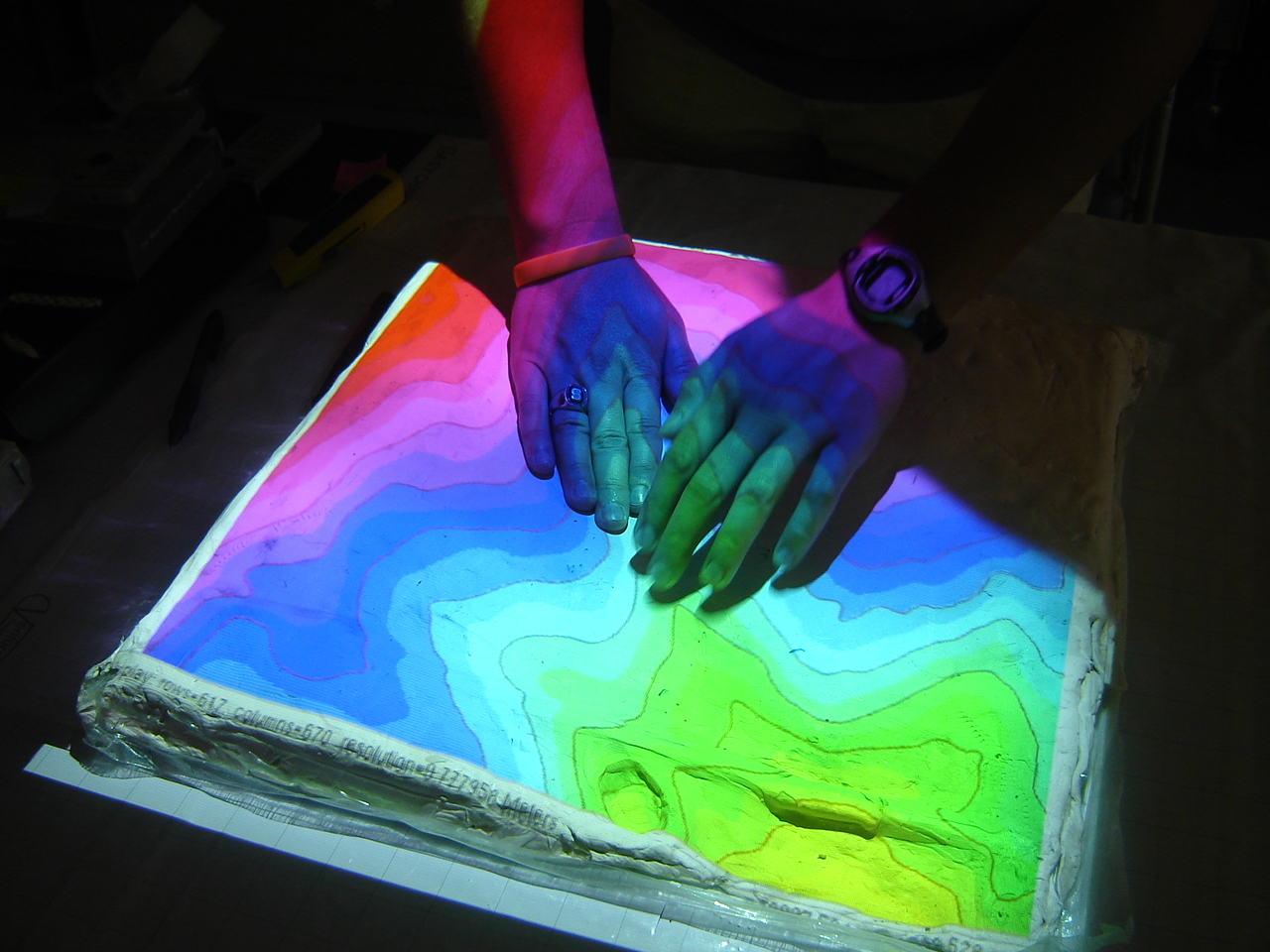 TanGeoMS current set up
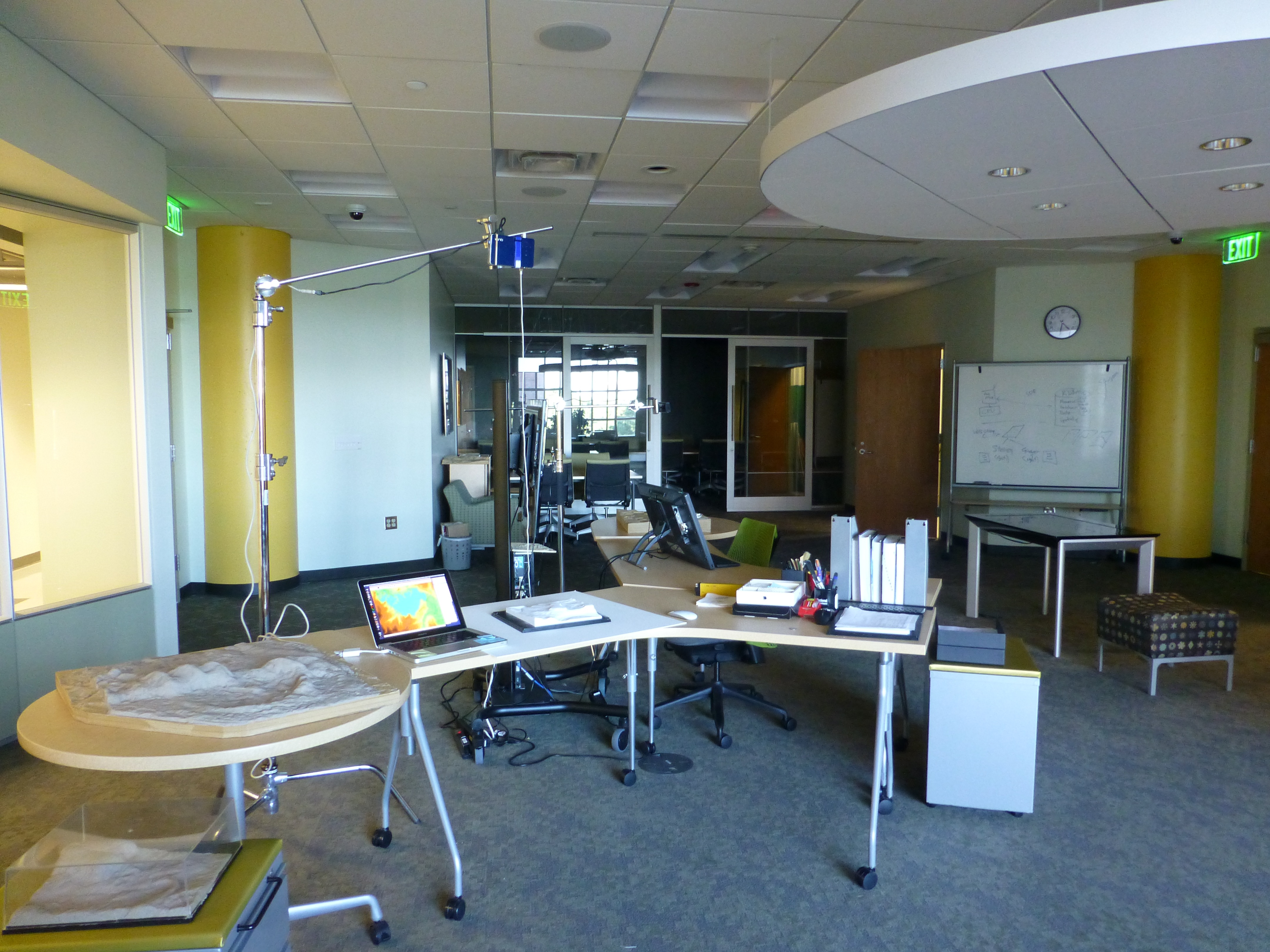 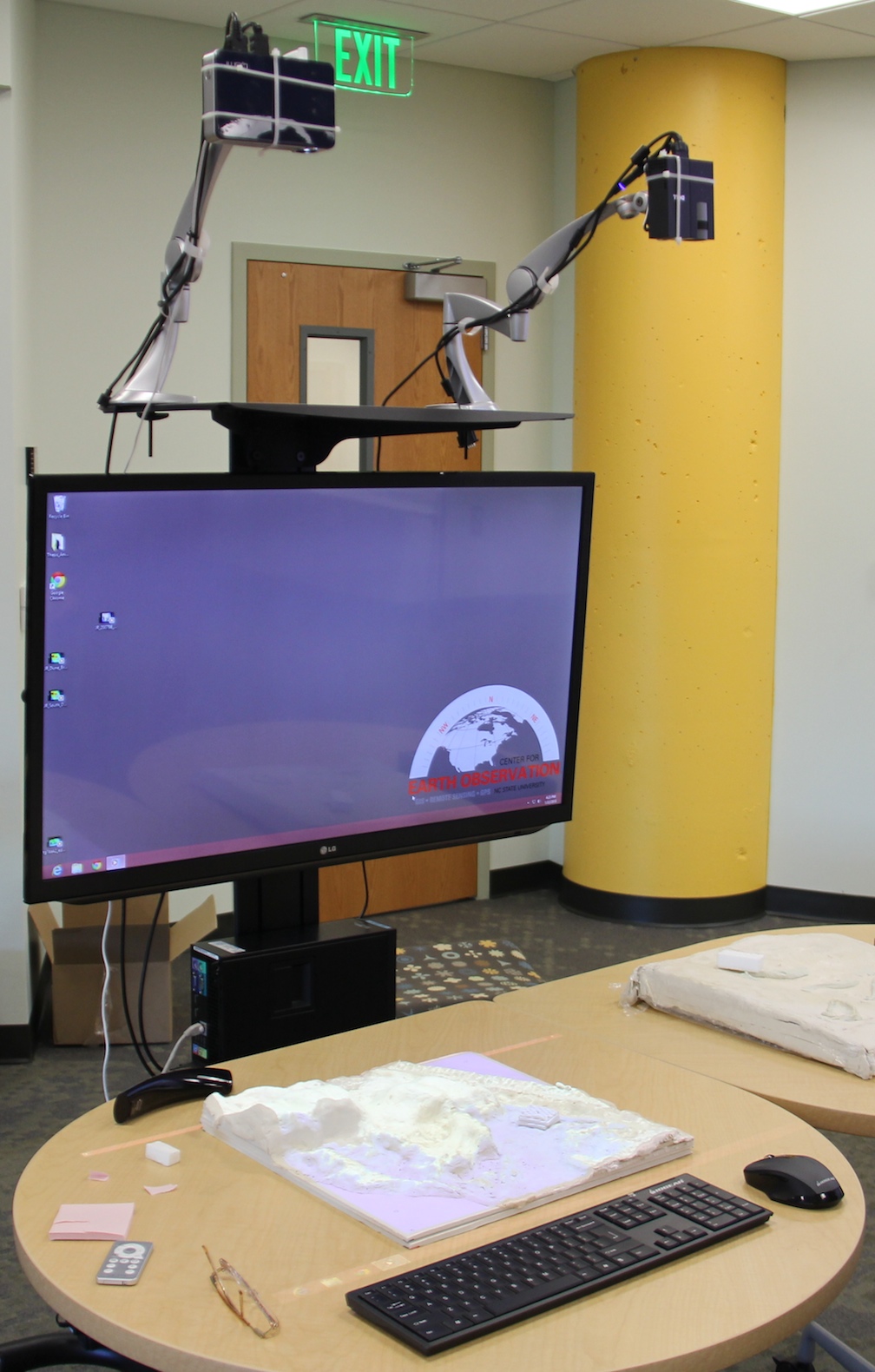 Hardware:
$40,000 heavy laser scanner replaced by light $150 Kinect
projector(s) 
printed, carved, sand molded models

smaller, more flexible, MUCH cheaper
personal and group set-up
similar systems: keckcaves.org, czech original
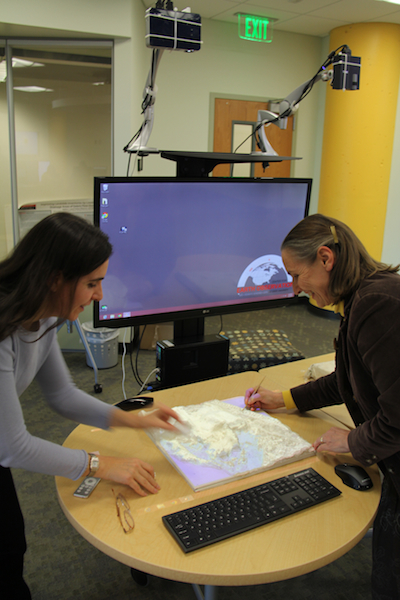 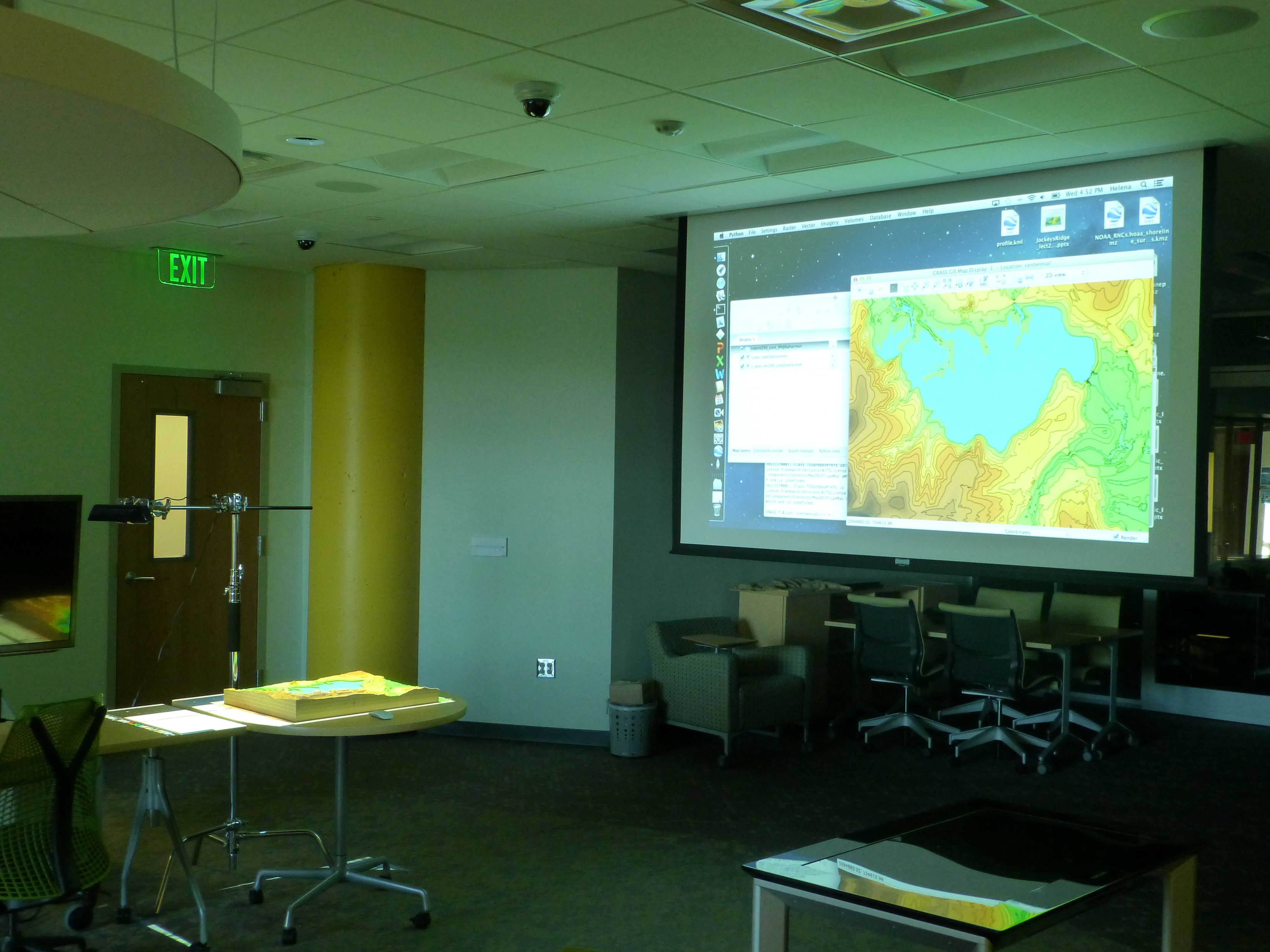 TanGeoMS workflow
modify model

scan

import into GRASS analyze, run model

project results: impact of topographic change
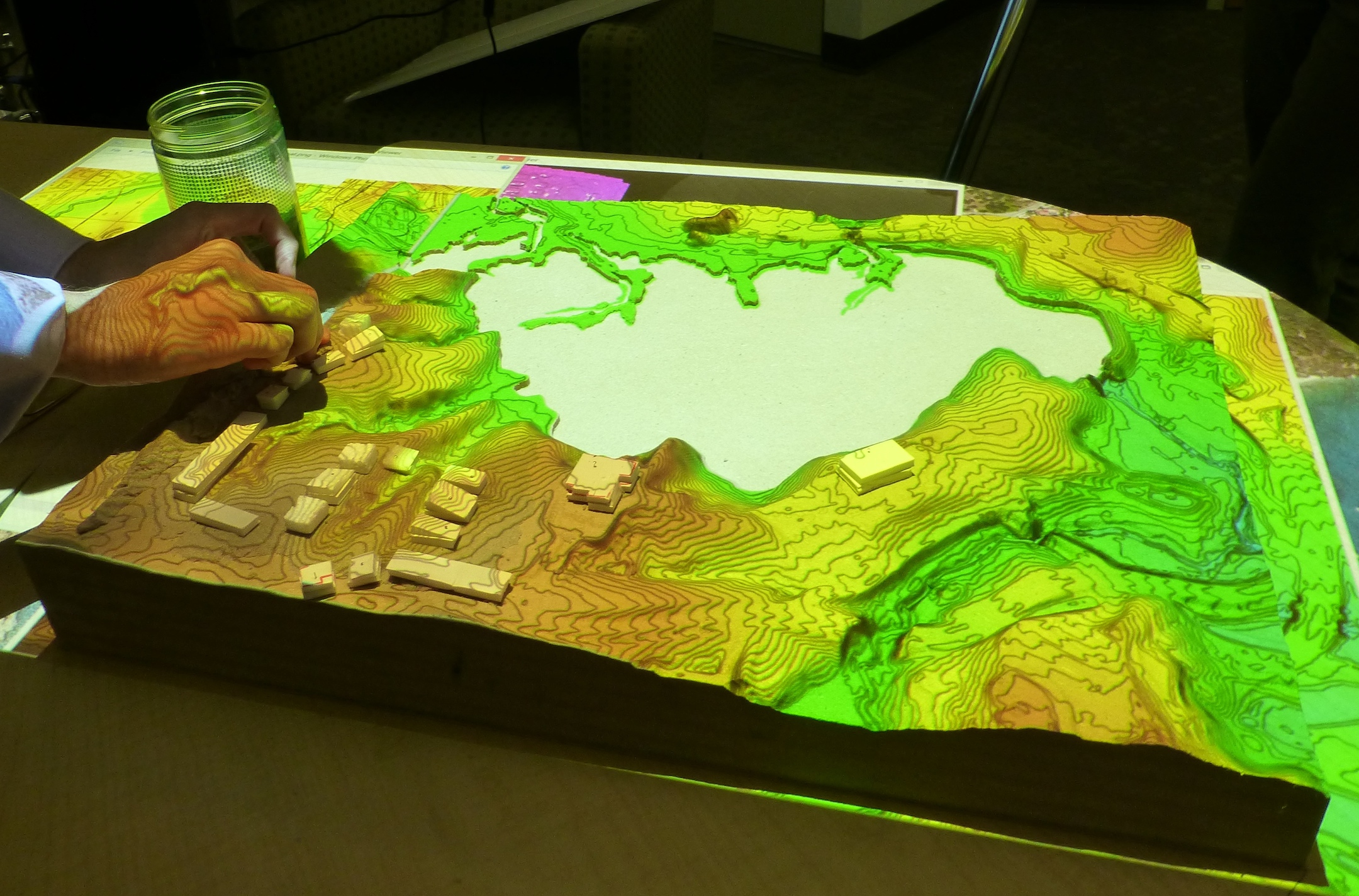 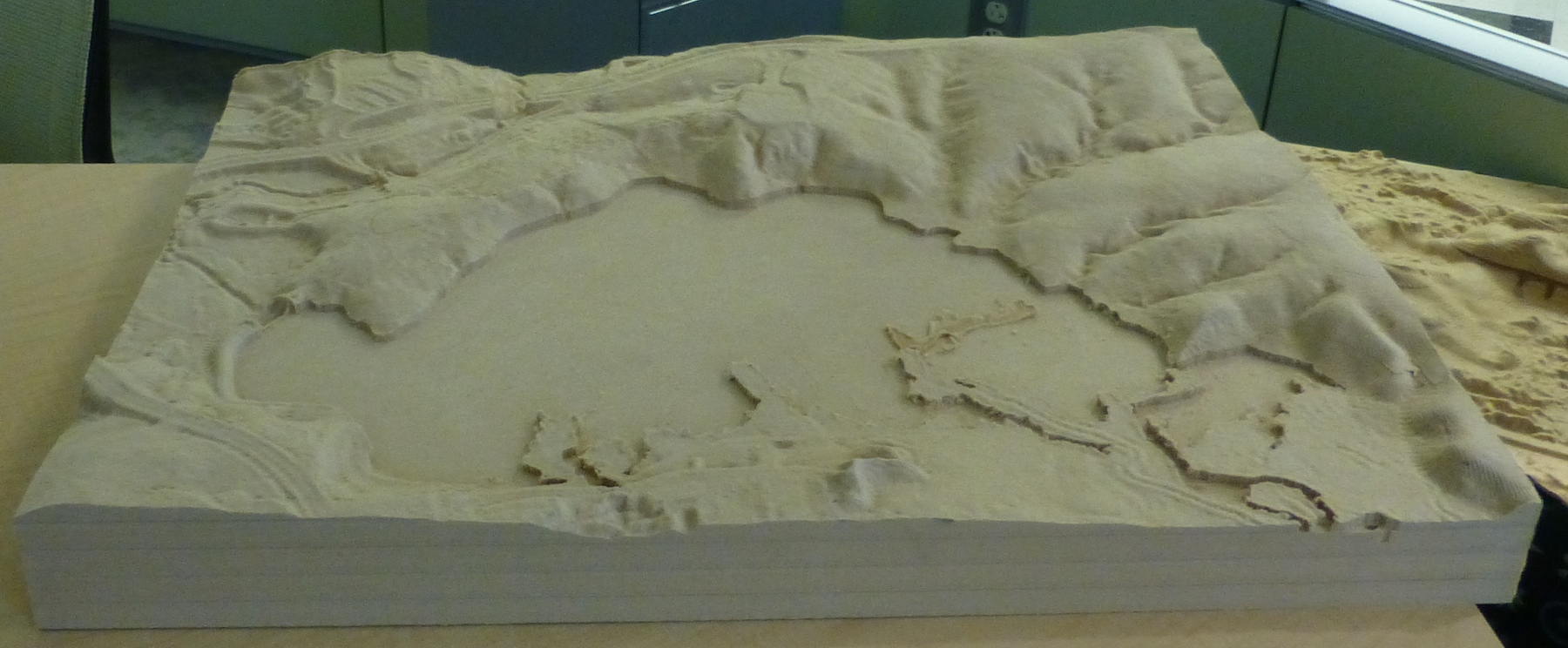 build model

project data: GRASS 

scan model with Kinect

import into GRASS analyze, run model

project results
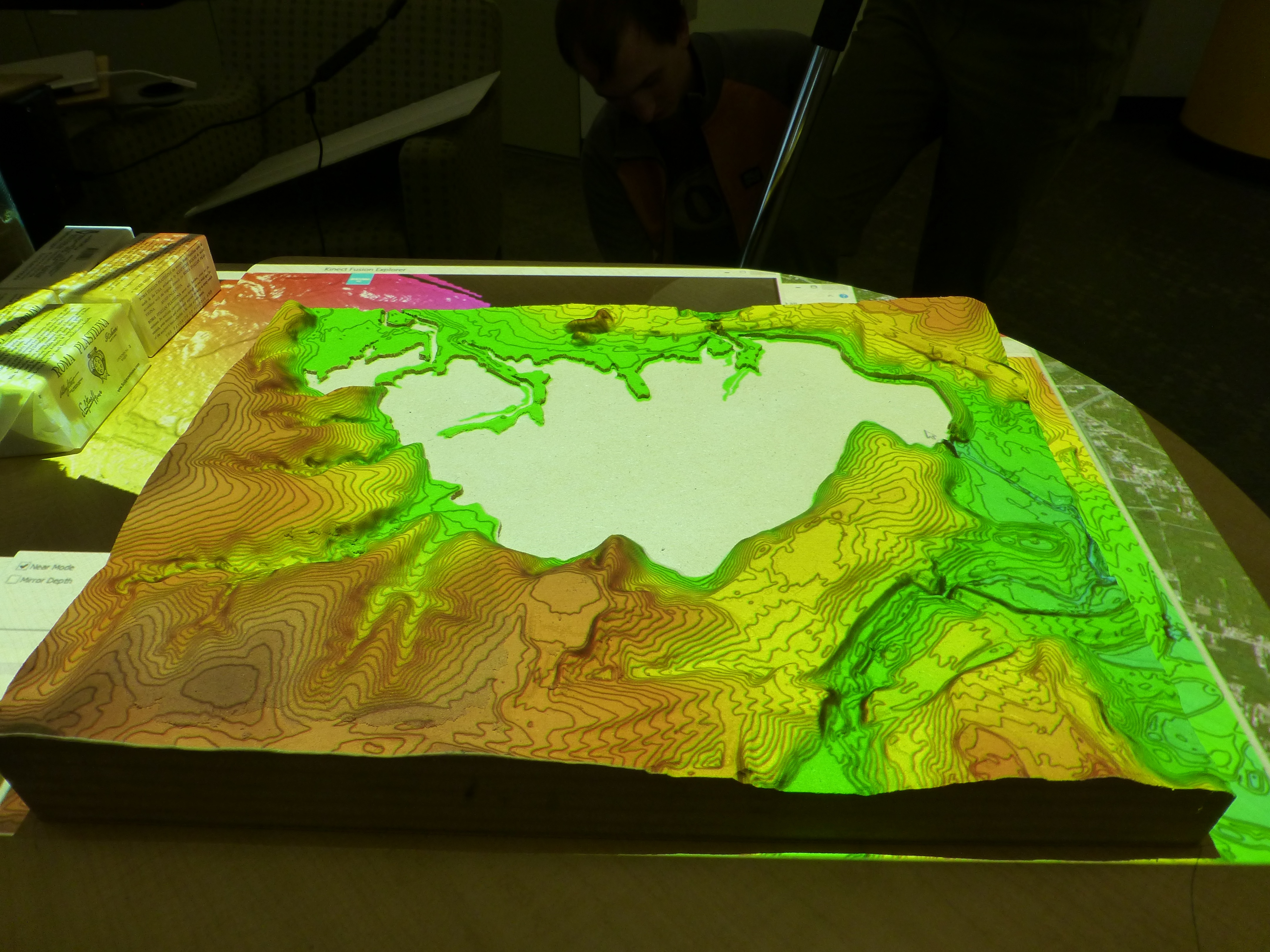 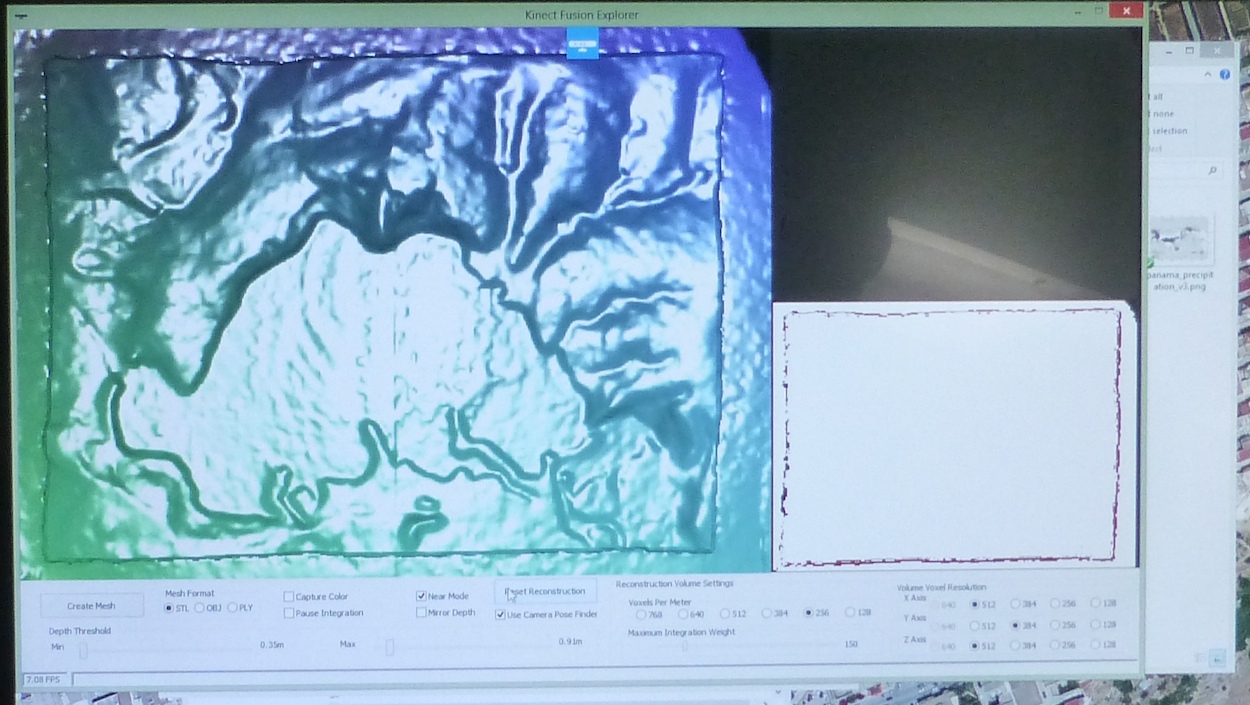 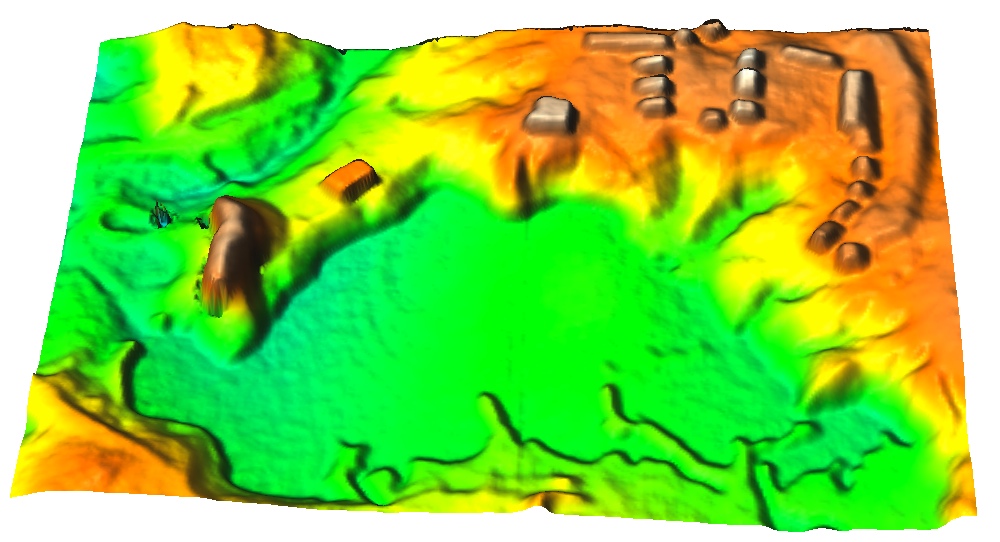 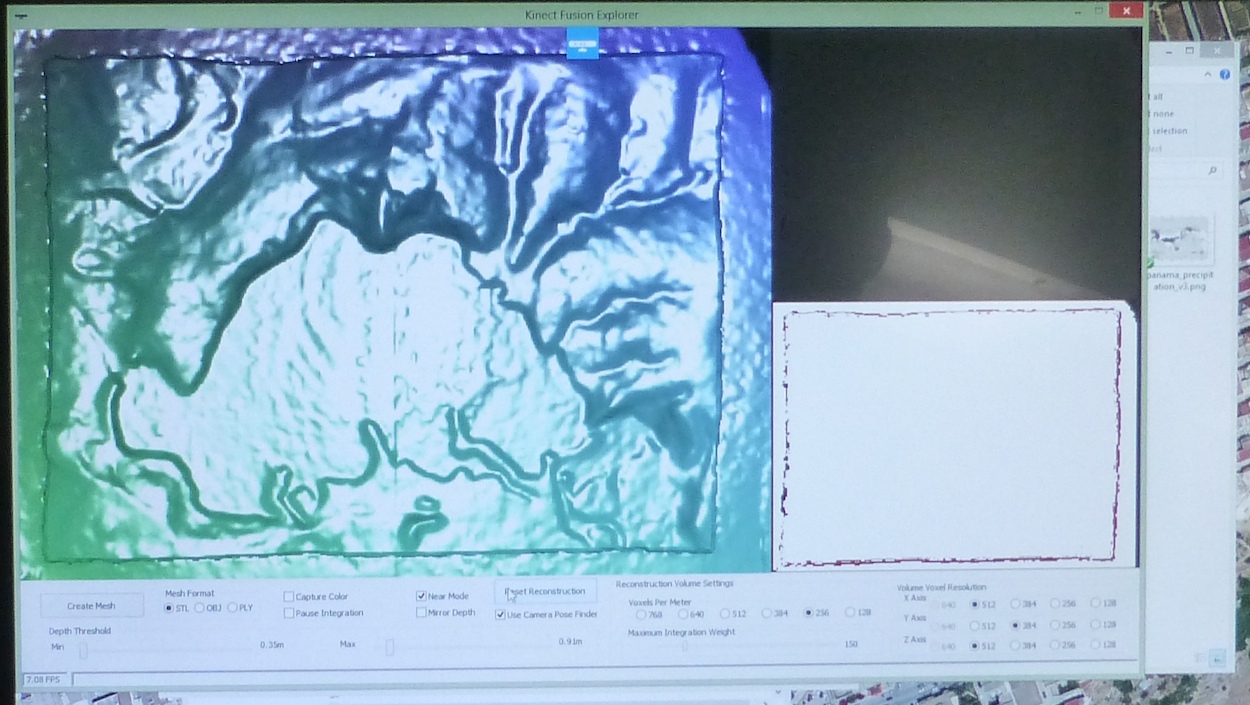 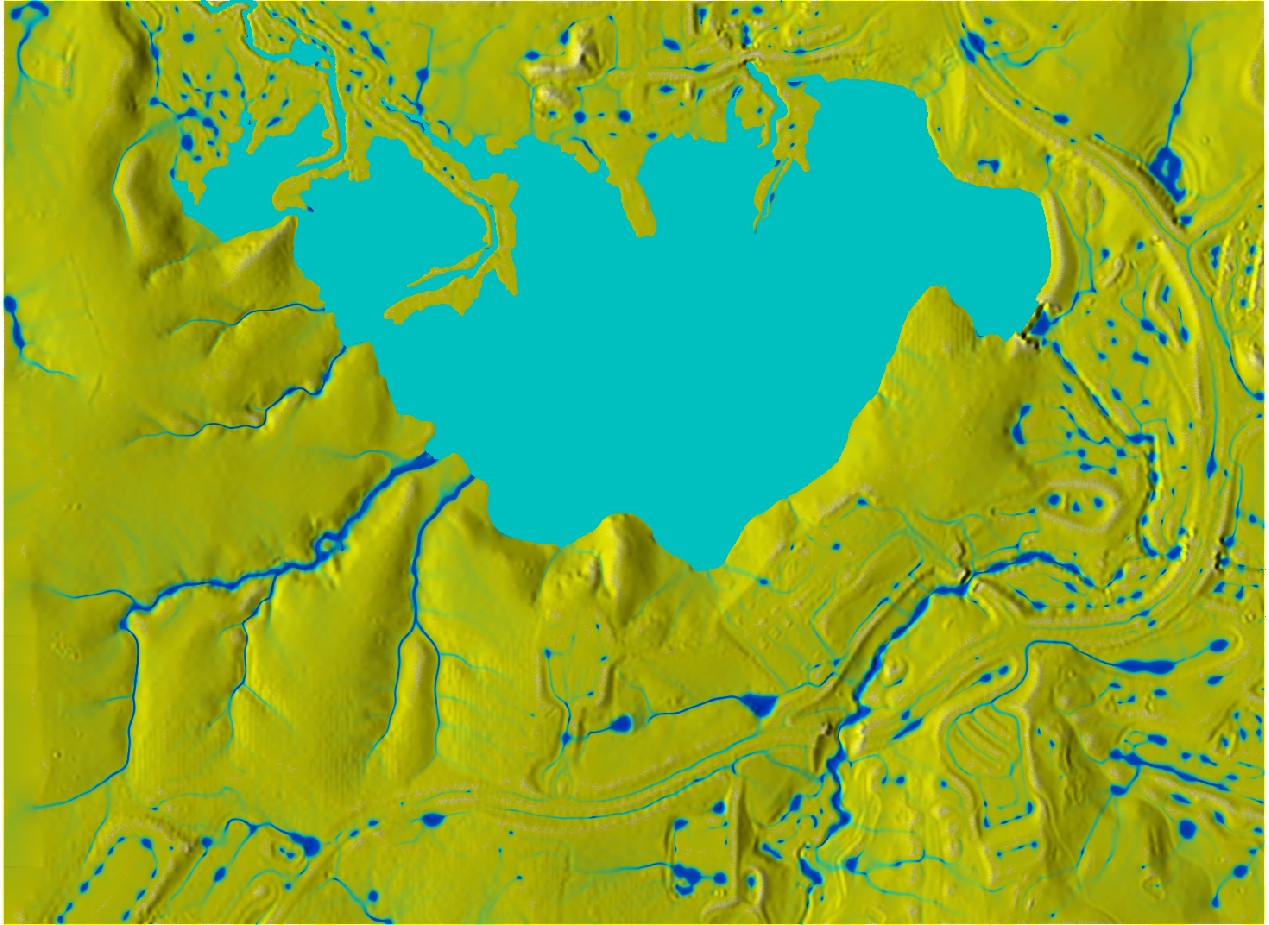 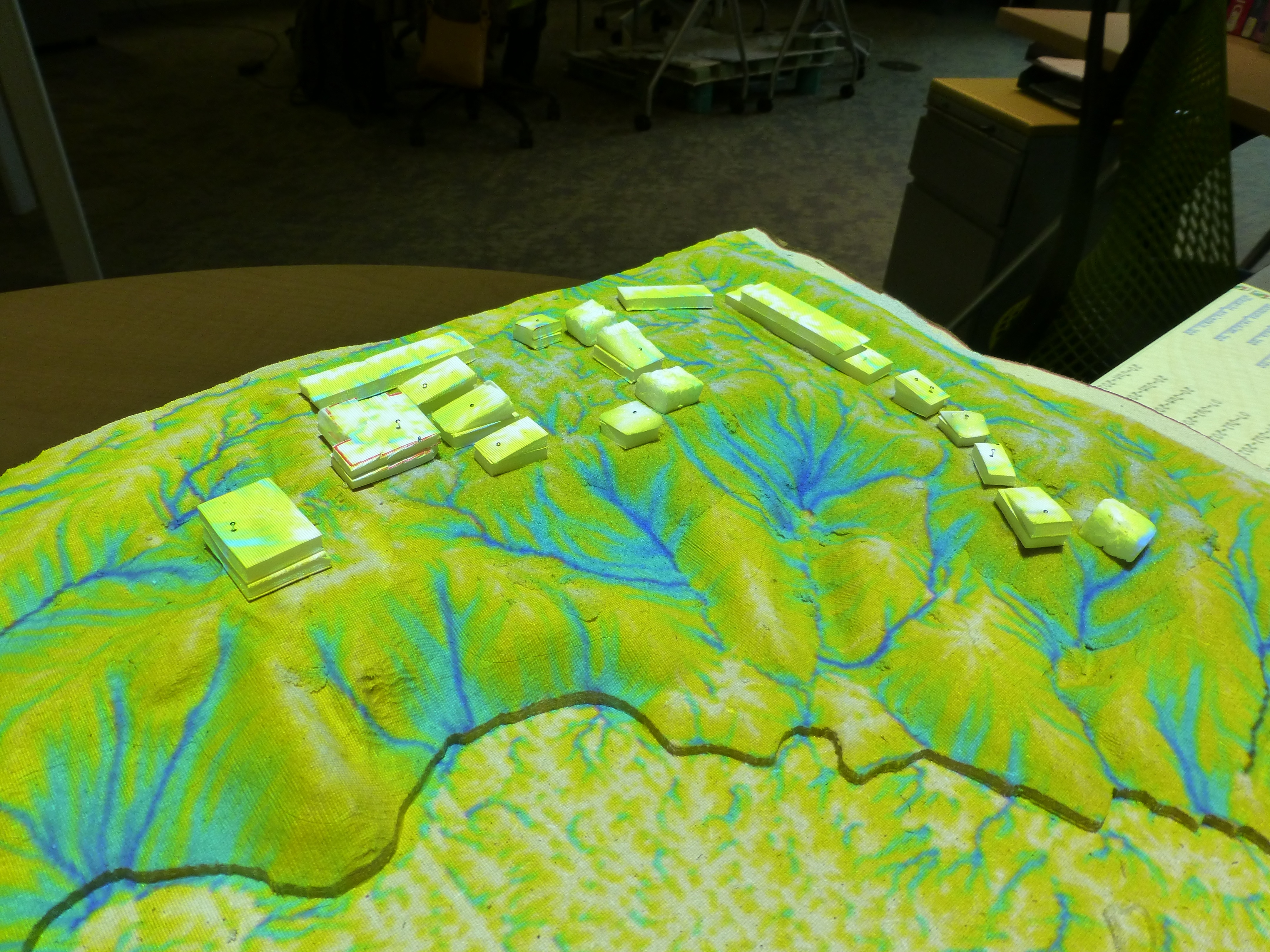 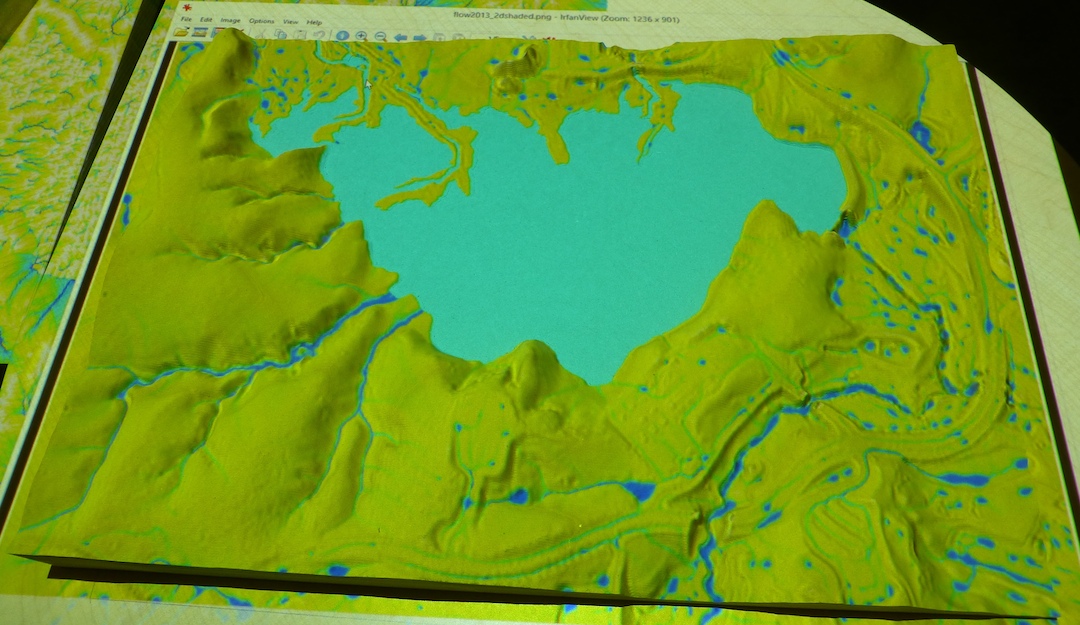 Scanning with Kinect
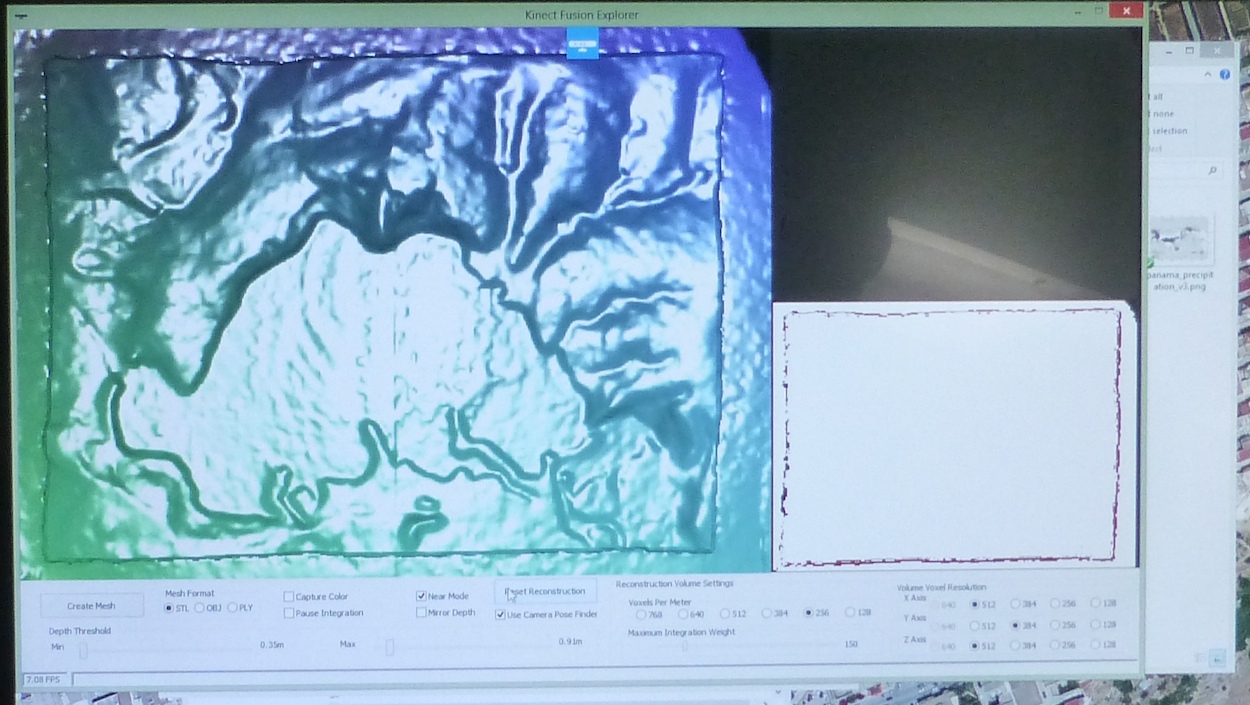 Scanning with Kinect
real-time response
high resolution
distortion and noise – minimized if kinect moves

Processing with Kinect Fusion SDK – export point cloud

alternative: PrimeSense
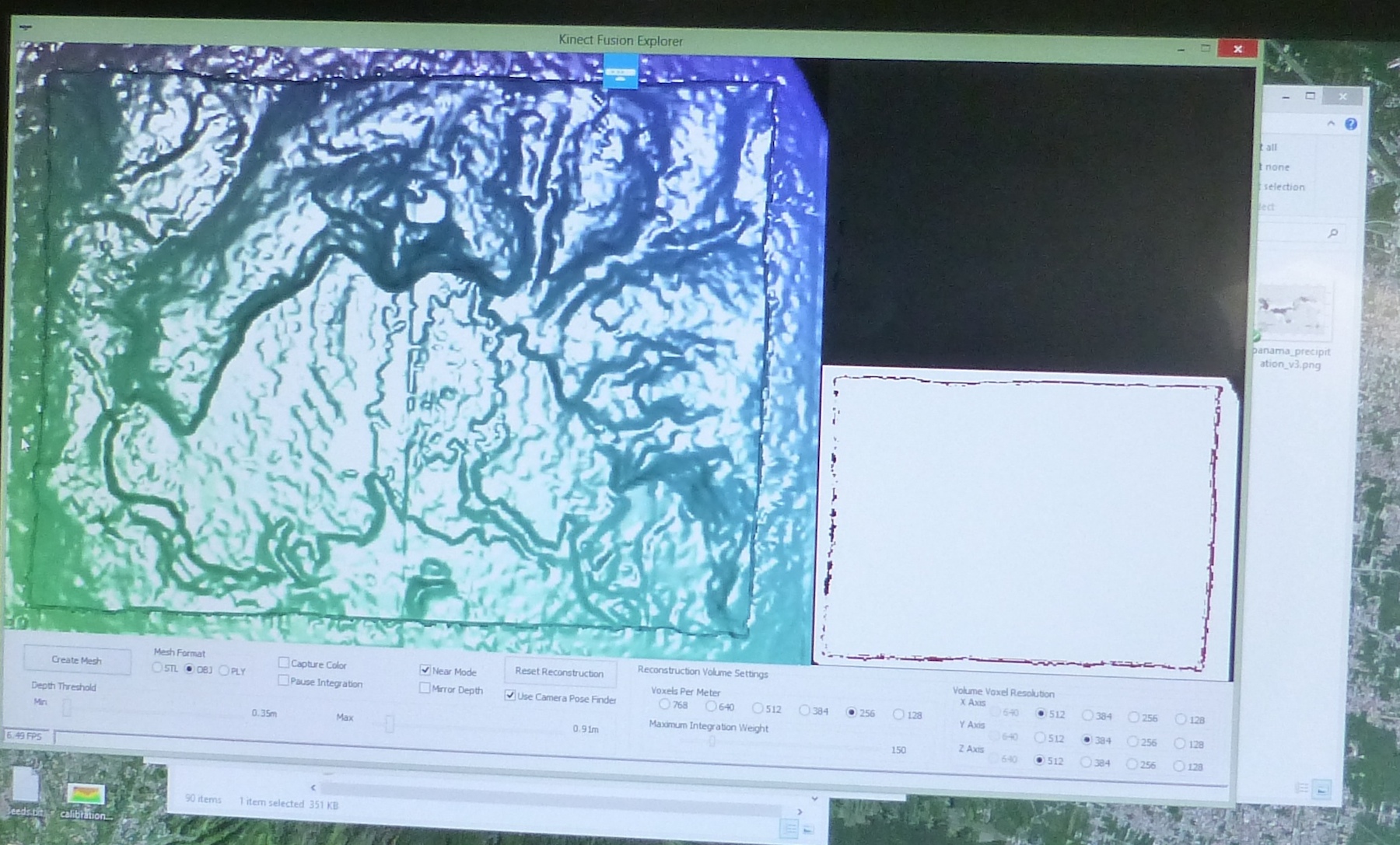 Processing Kinect scan in GIS
Georeferencing:
using ground control points
model scan aligned with projected coordinate system, shift and rescale

Correction for distortion:
scan planar surface as correction raster
subtract from scans
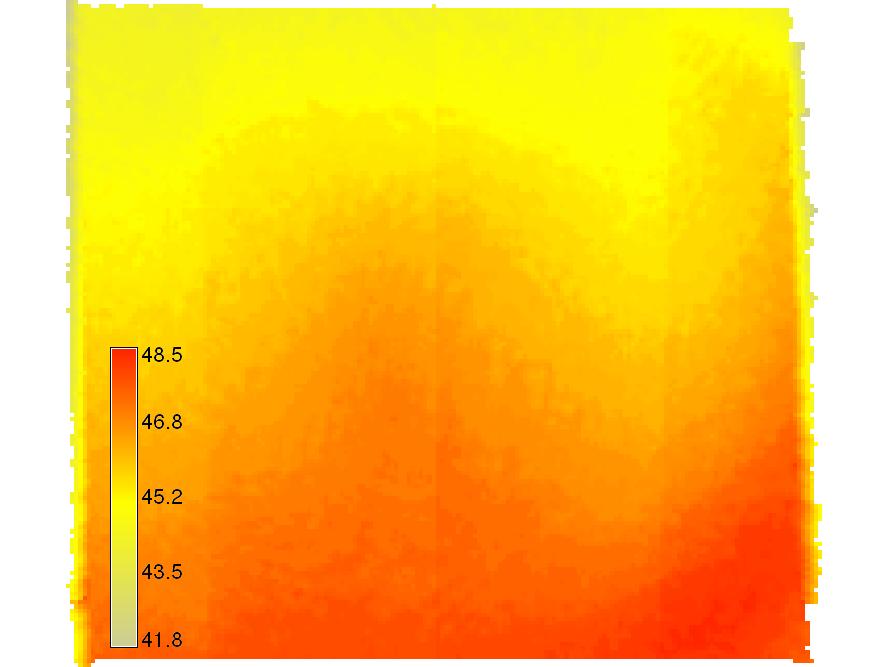 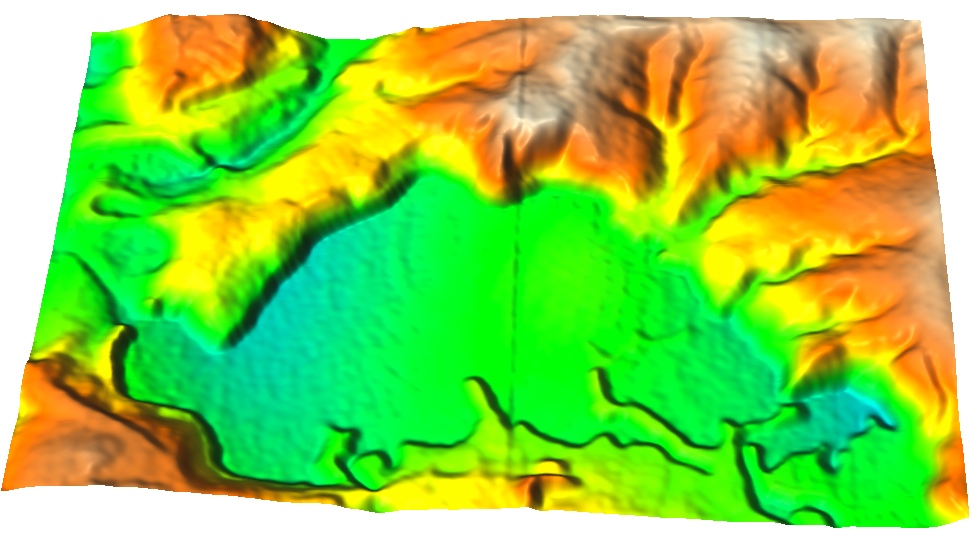 Scanning with digital camera
Acquire set of photos from different angles and distances
Process with Autodesk on-line tool 123D catch
export obj point cloud

Accuracy depends on number and position of images – can be excellent
Not real-time
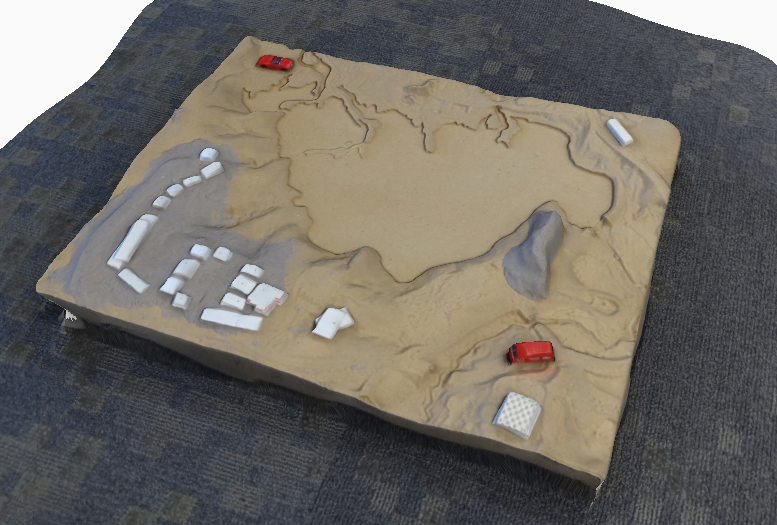 Results from 20 images
123D viewer and GRASS
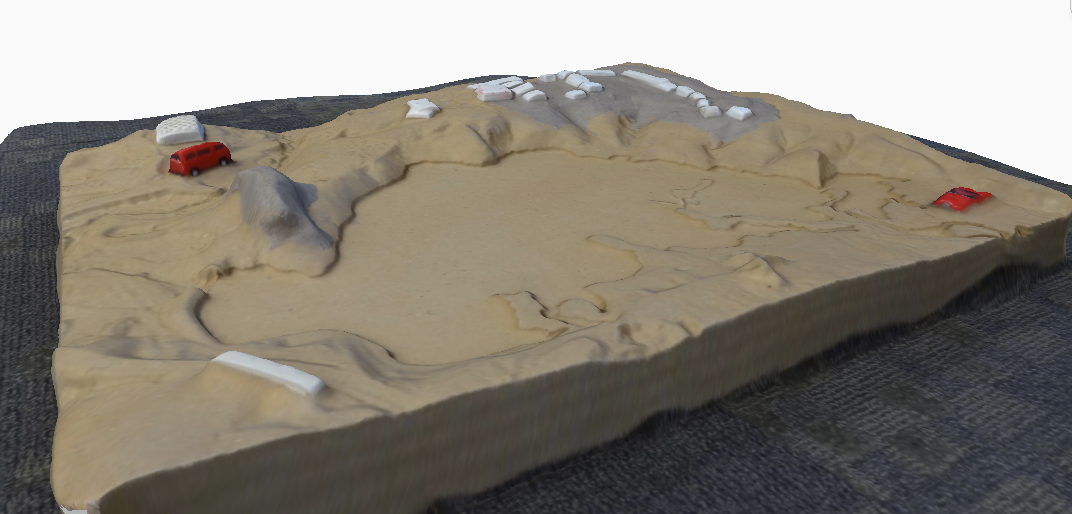 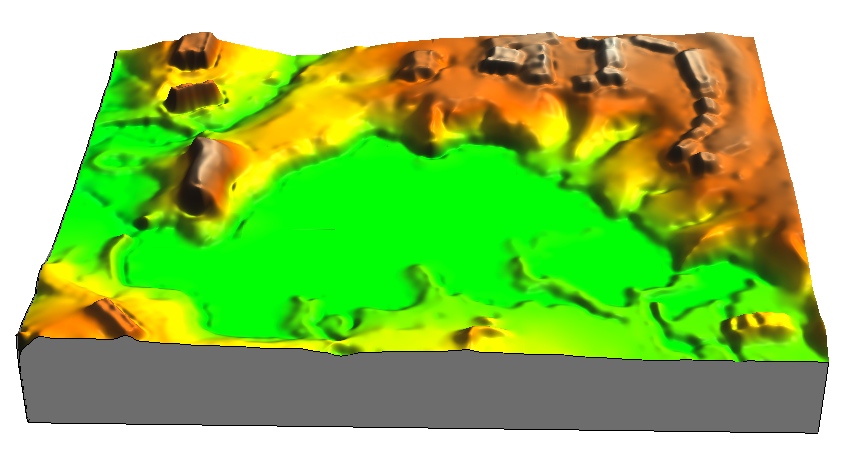 Jockey’s Ridge flooding and fire
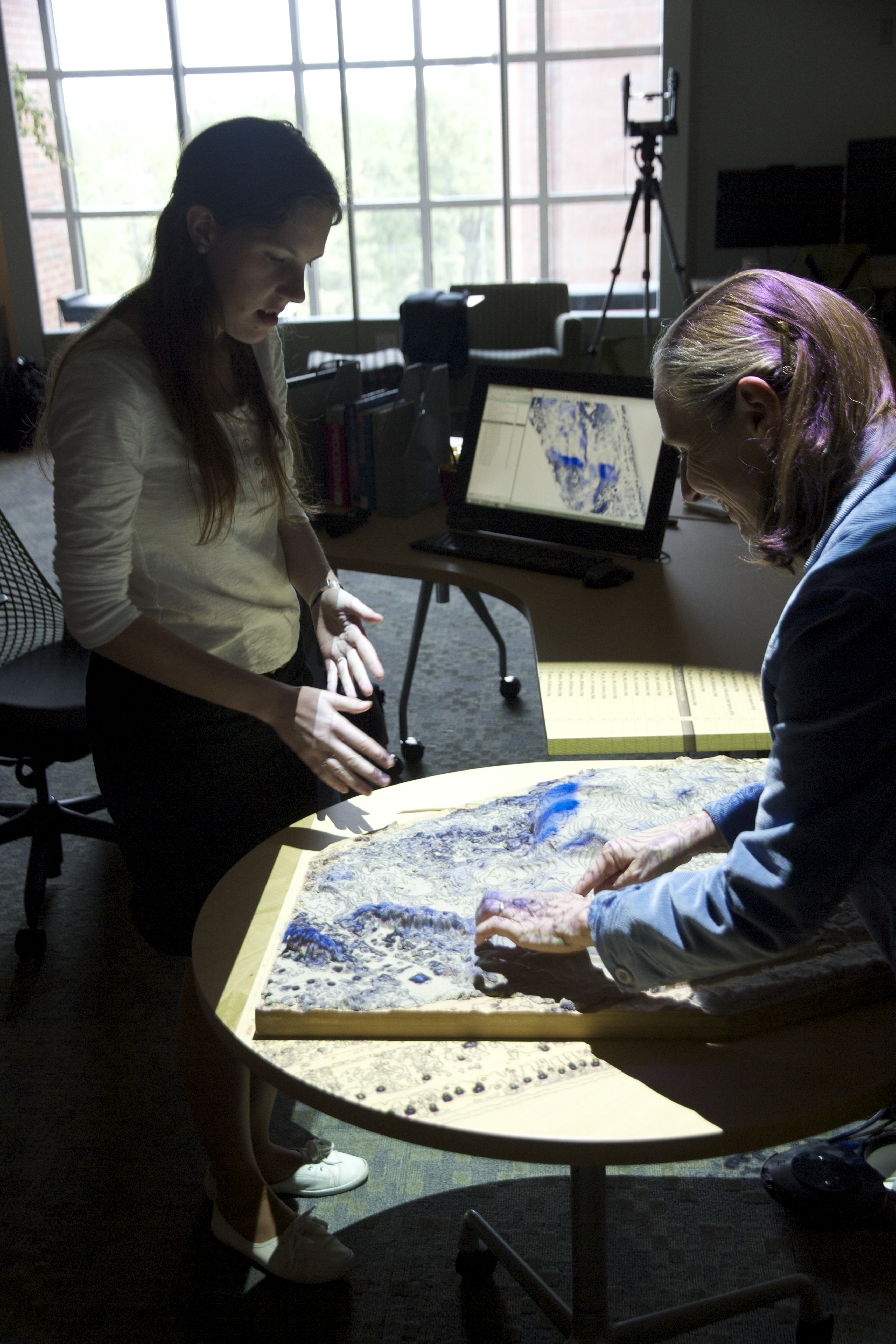 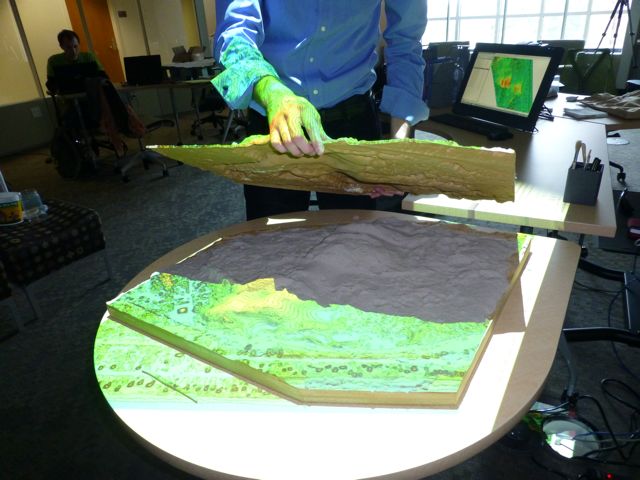 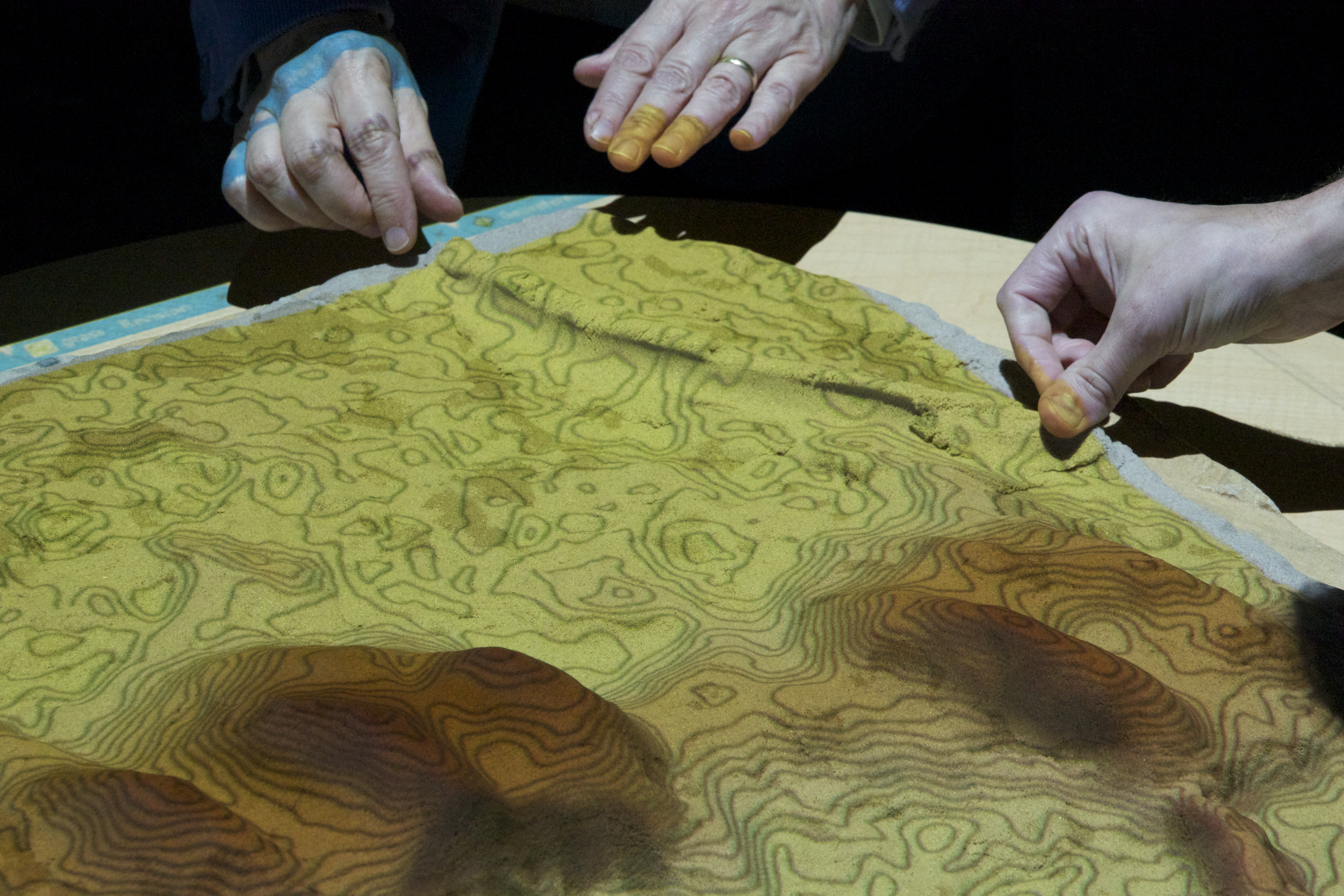 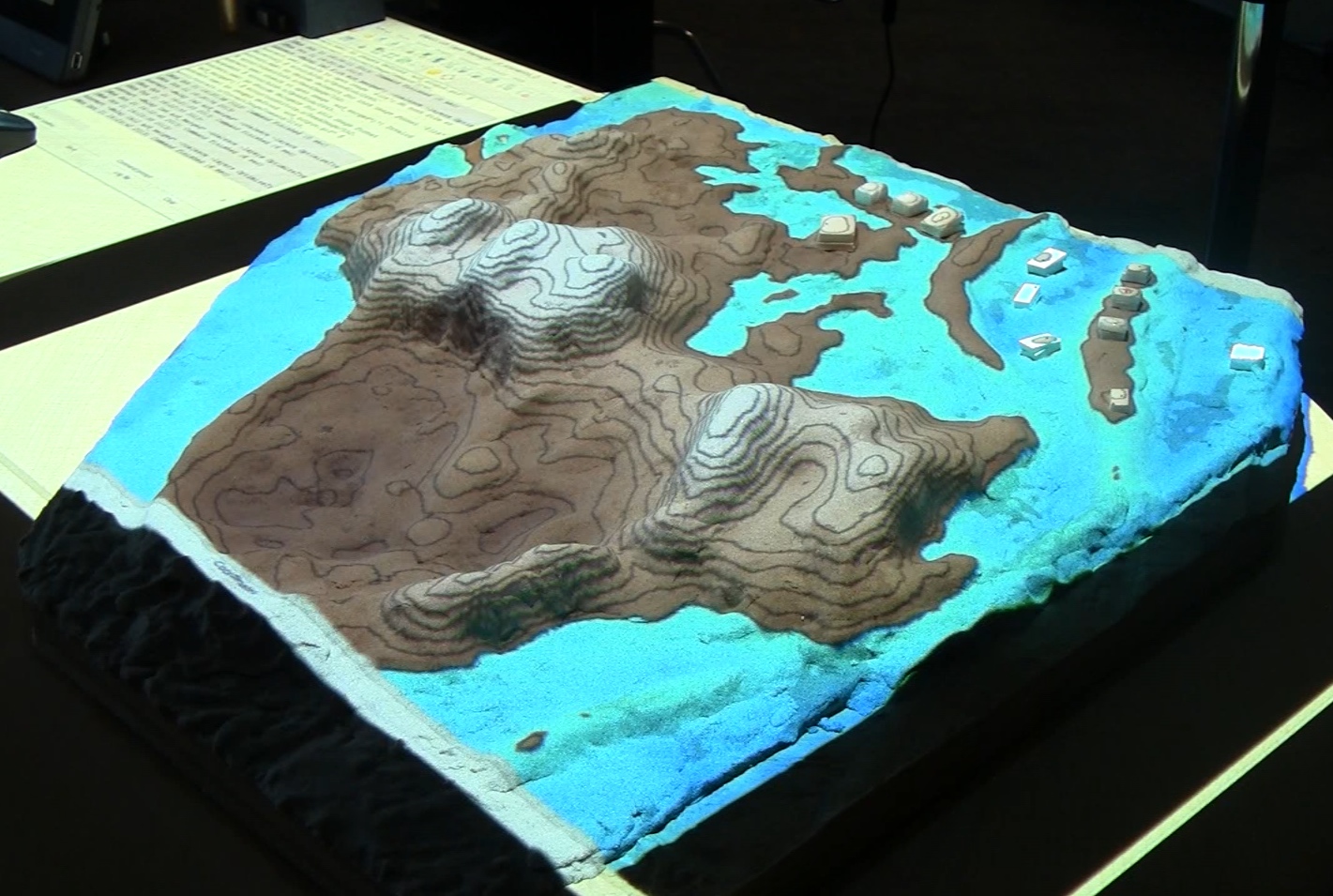 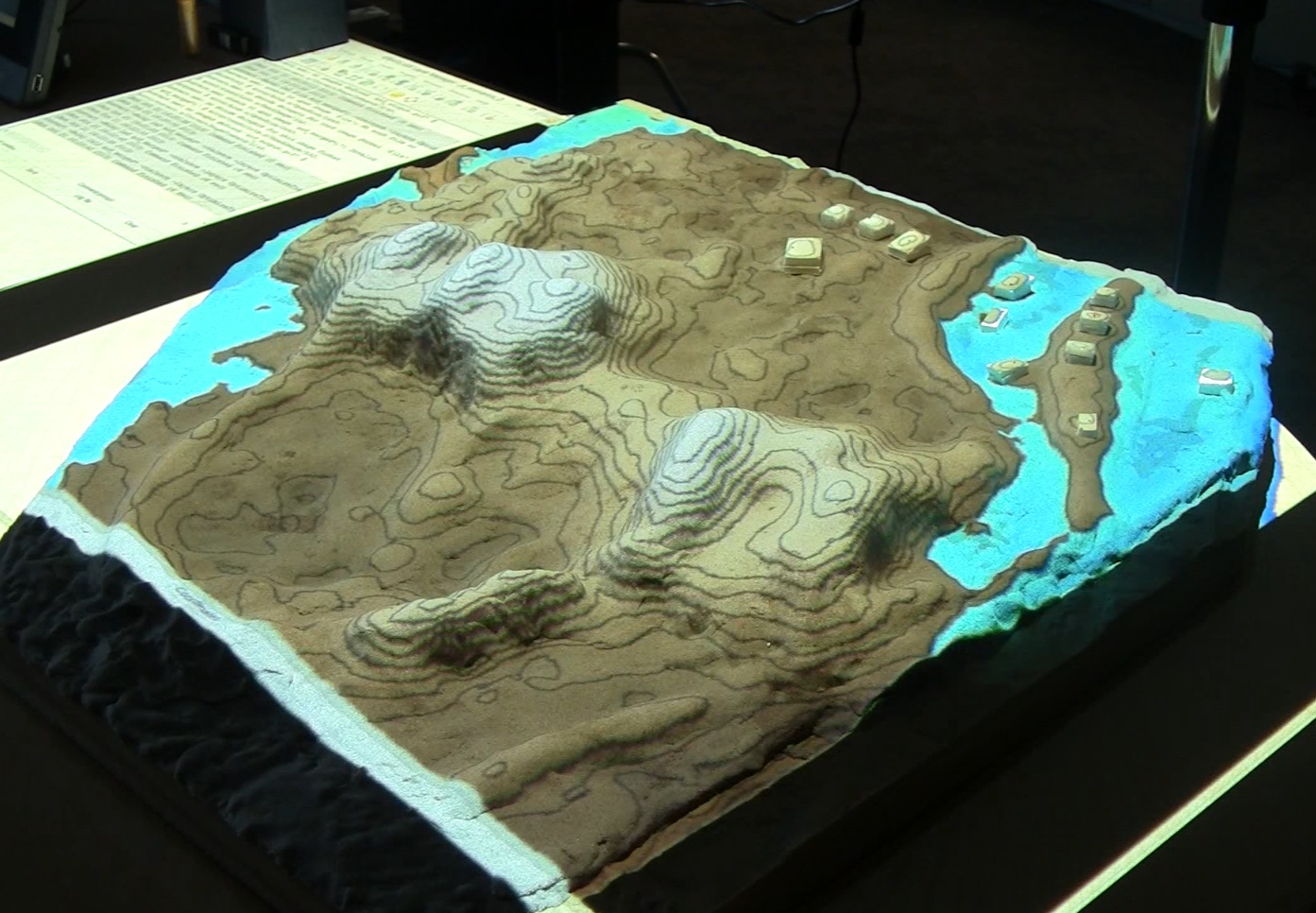 Model with carved 
core and sandy surface 
layer based on 2008 DEM


Snapshots from 
dynamic simulations of
inundation and fire spread
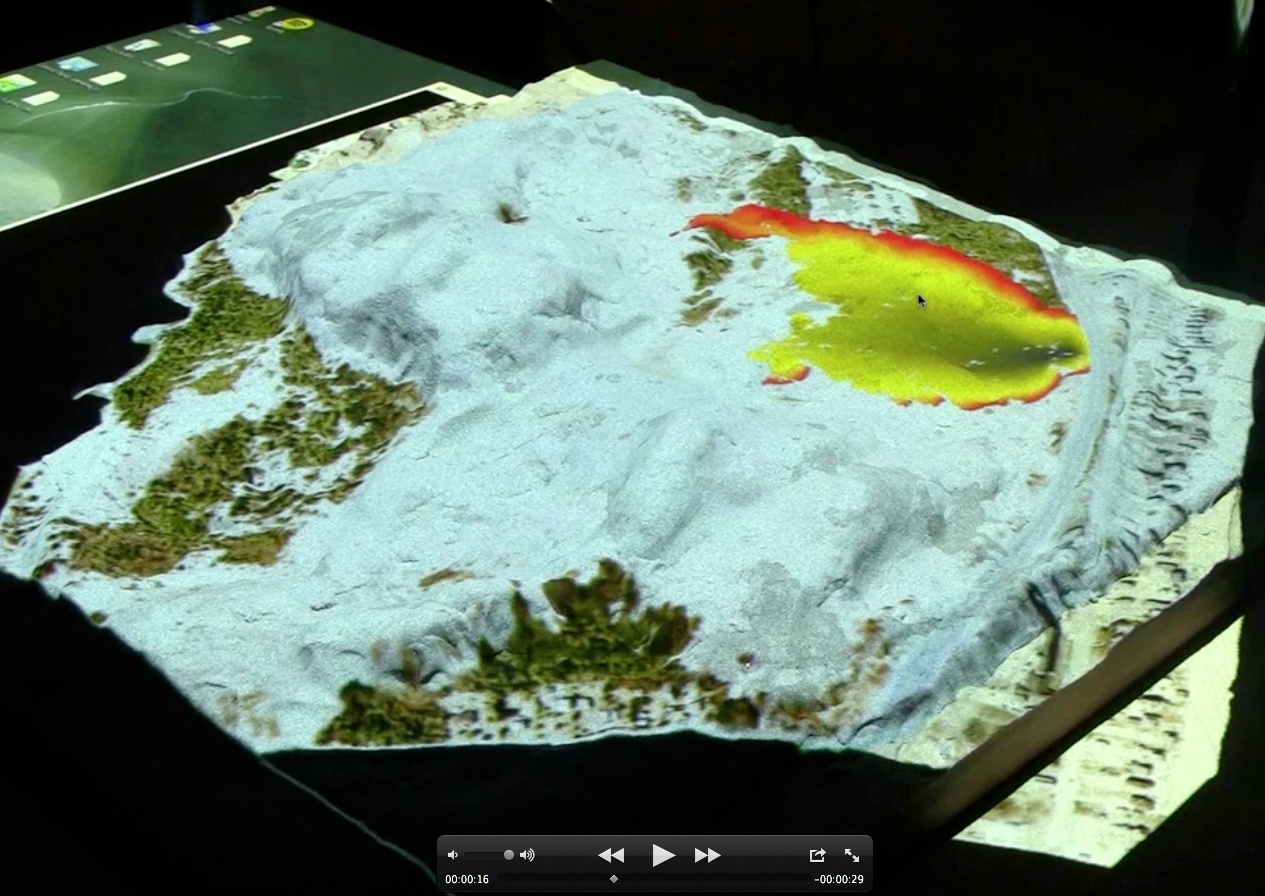 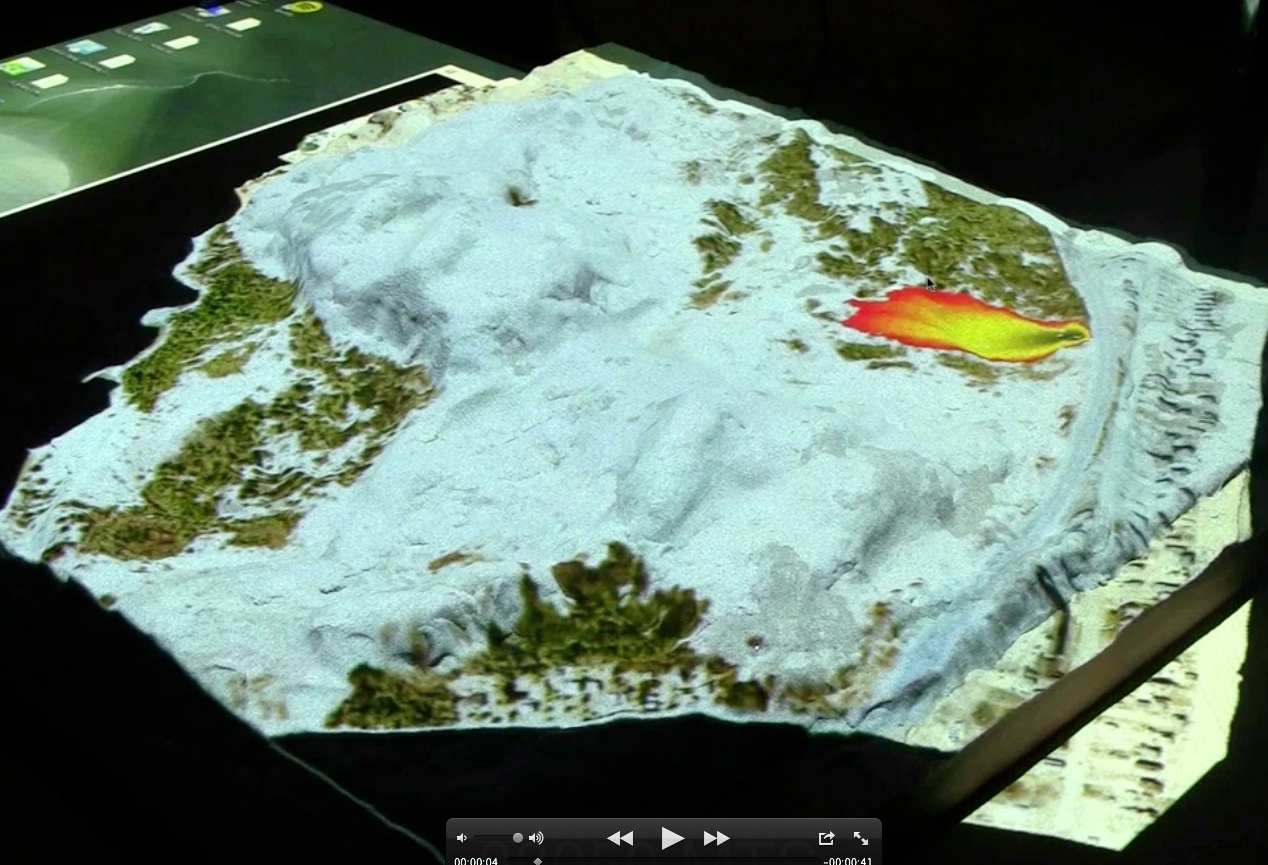 Indian Hill water flow and fire
fire on table and flow over 3d model
Mammoth Cave 
National Park: 
analysis and 
dynamic process 
simulations
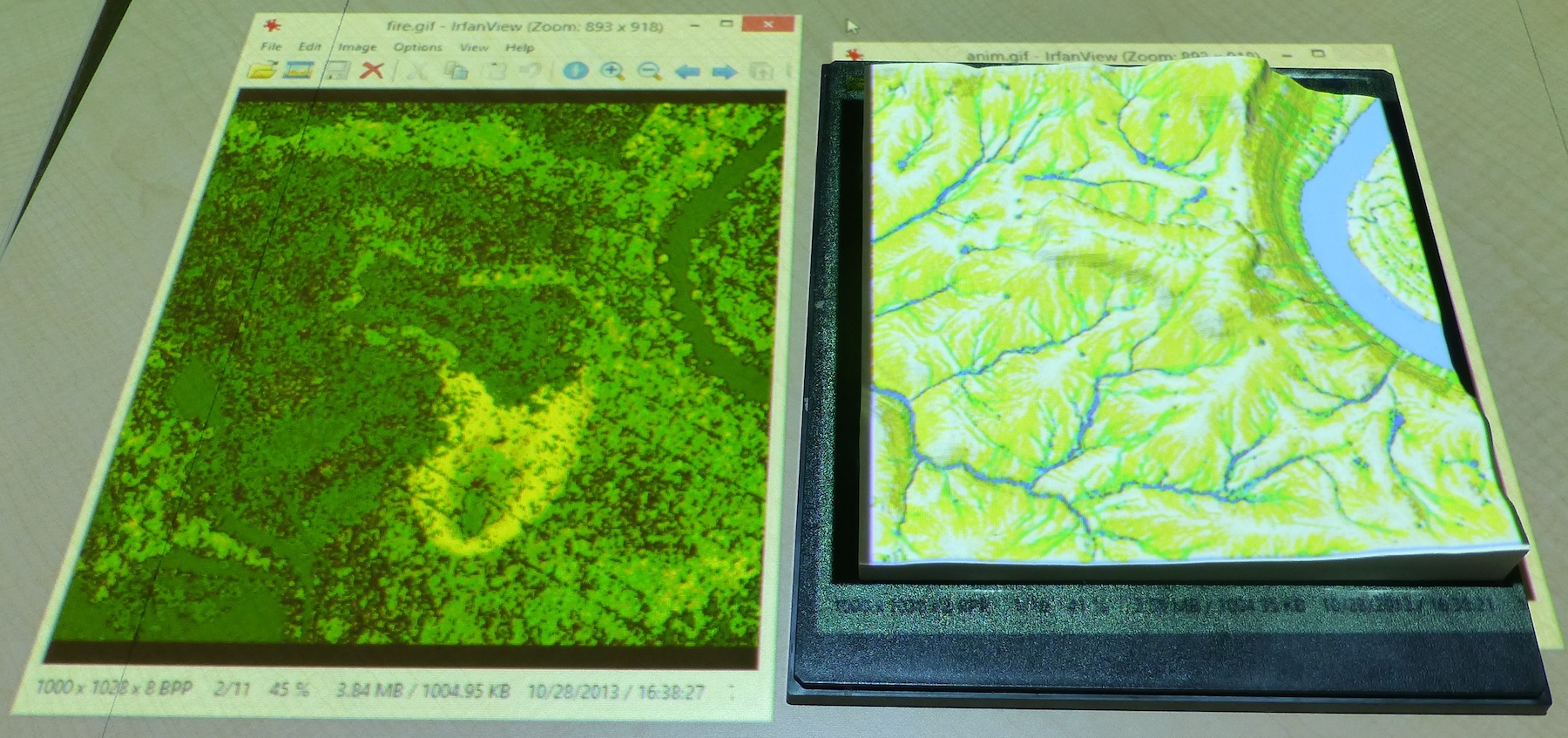 slope
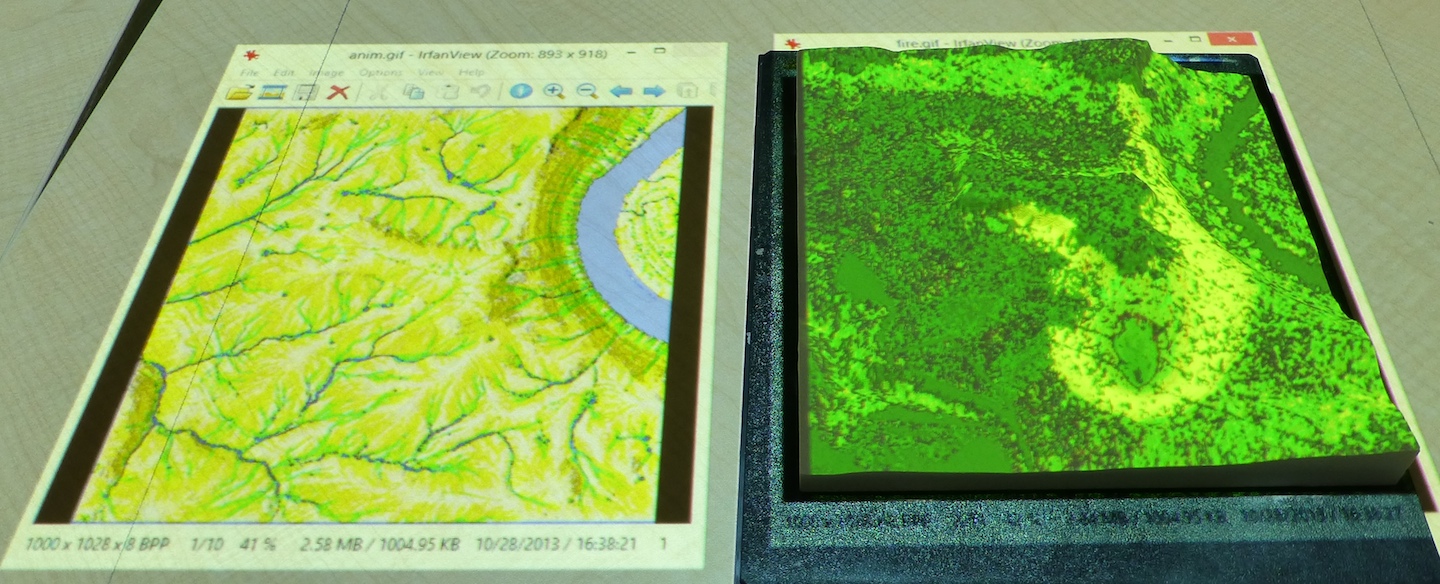 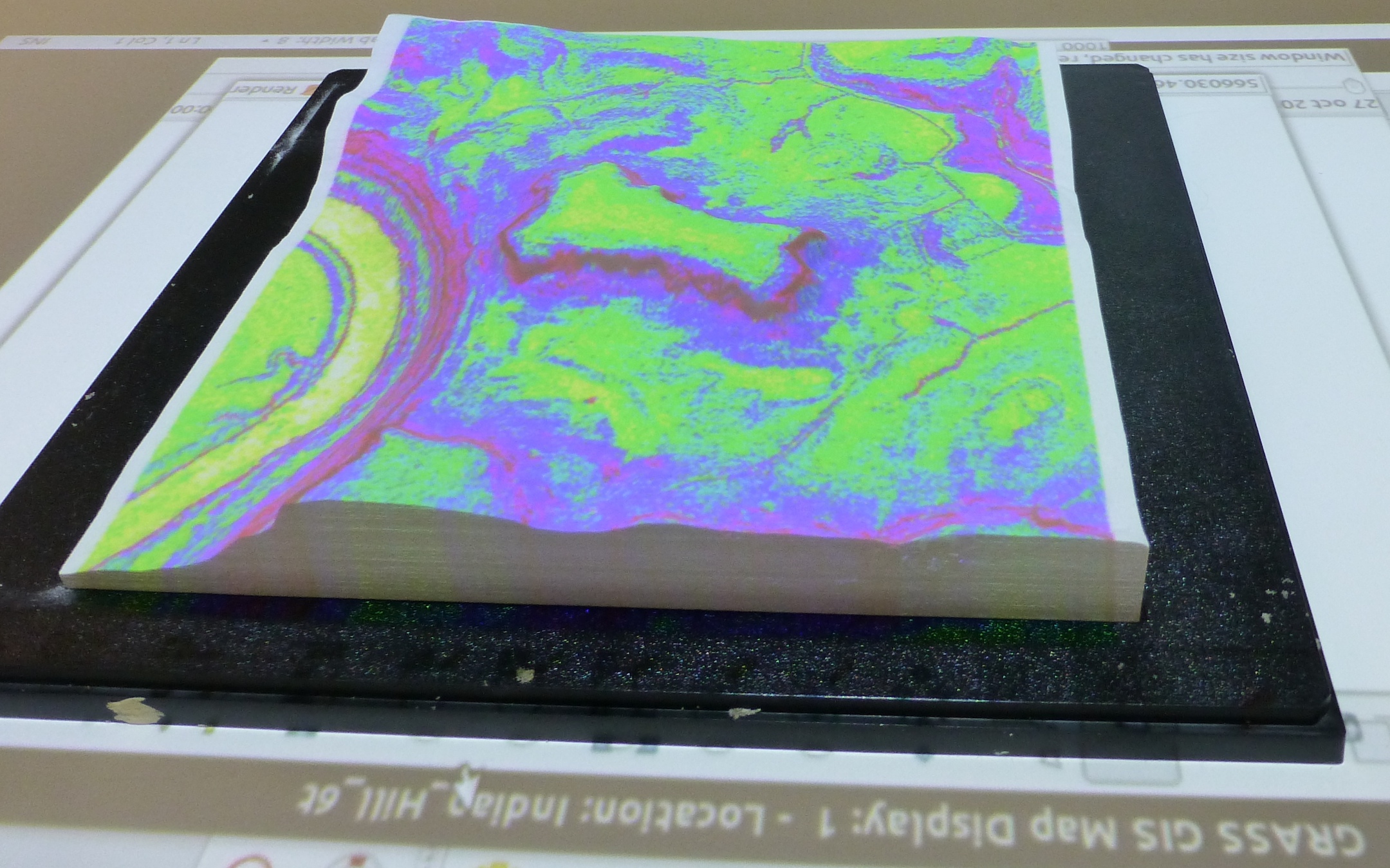 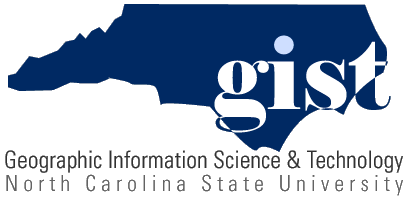 Research and Teaching with TanGIS
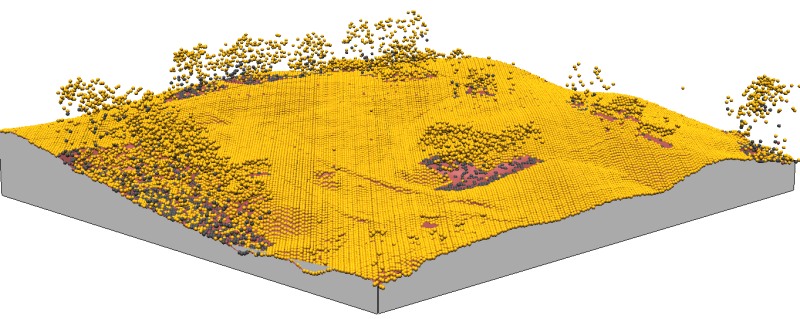 experiment with scanning of different materials
process point clouds of features with different geometries 
test algorithms for analysis and simulations
explore and demonstrate spatial impacts of landscape change on runoff, erosion, solar irradiation, ...
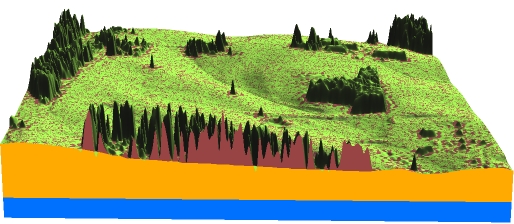 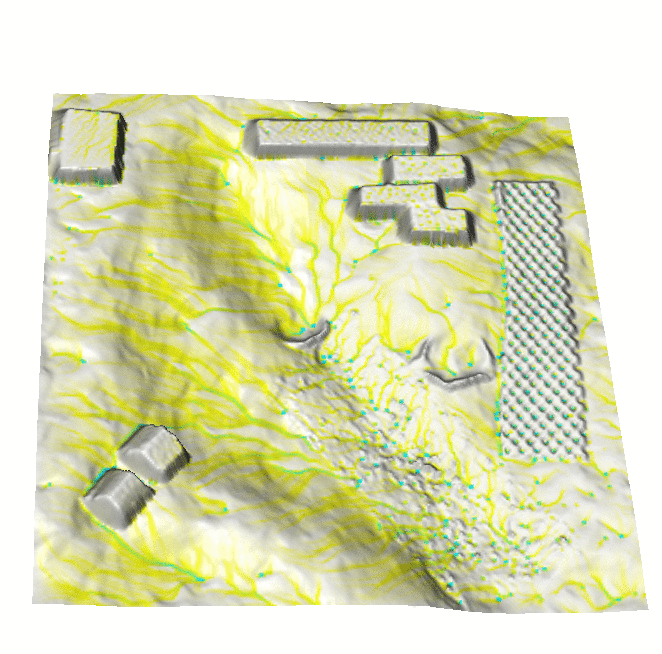 Helena Mitasova, NCSU
Integrated 
dynamic virtual model
Real-time data from terrestrial sensors:
ISCO samplers, Econet weather station 
StarDot webcams,
Leica laser scanner + imagery
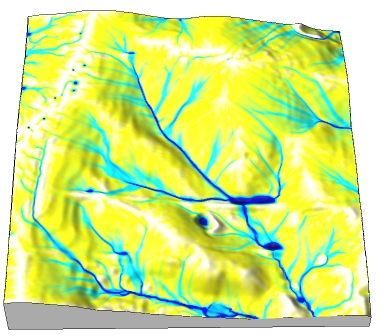 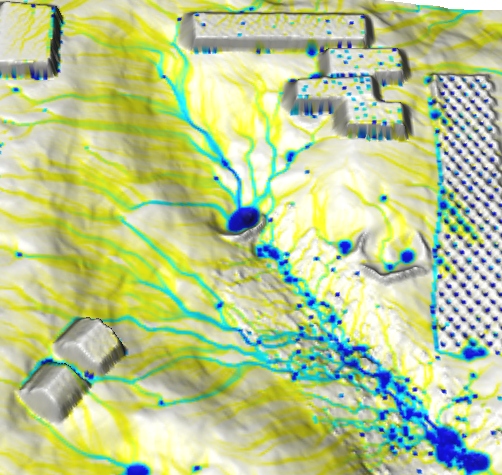 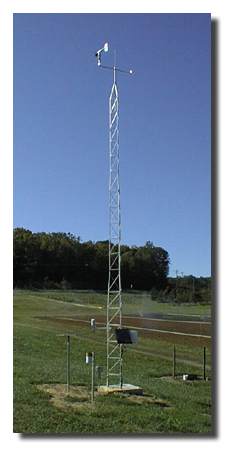 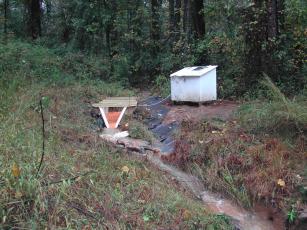 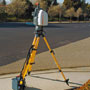 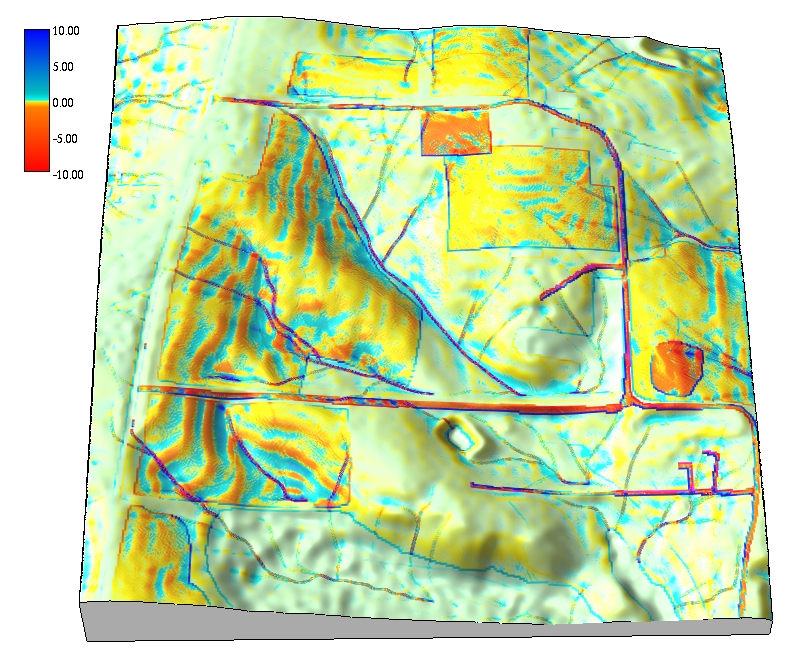 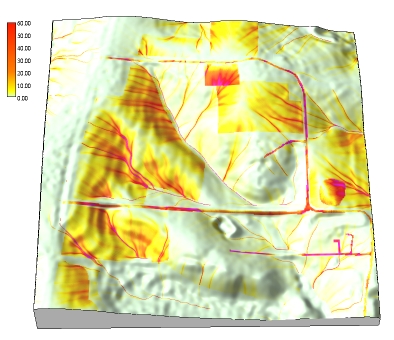 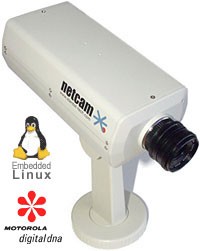 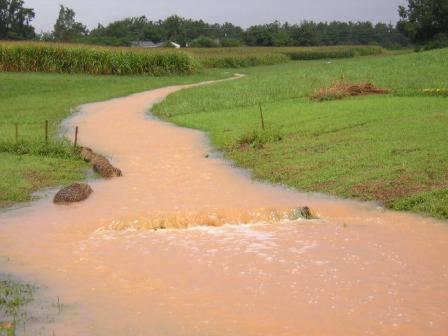 GIS:
OSGEO
software
stack
integration
analysis
modeling
Tangible GIS

Overlay and analyze:
- real-time data and 
  simulation results
over the physical model

Create:
 new development scenarios
 new BMP configurations
Multitemporal geospatial data: 
multiple return airborne lidar, high resolution orthophoto, multispectral imagery
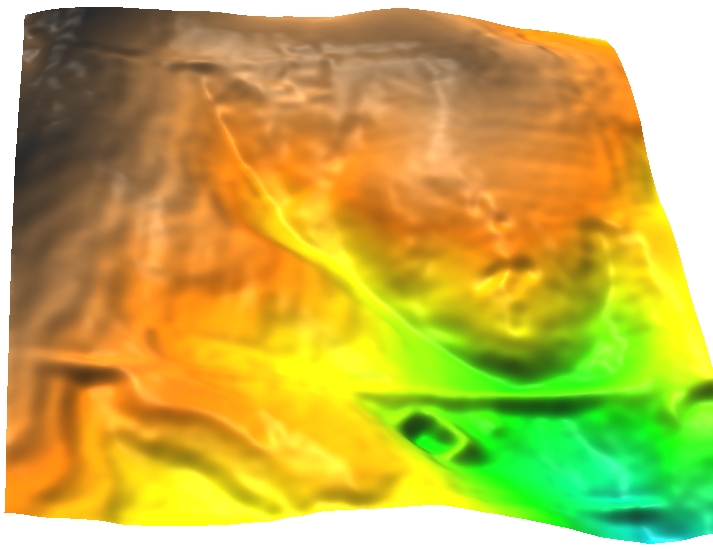 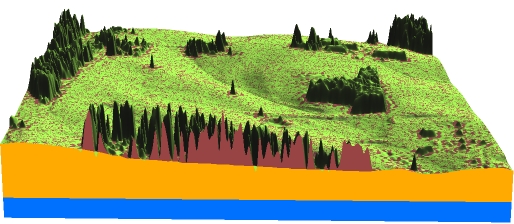 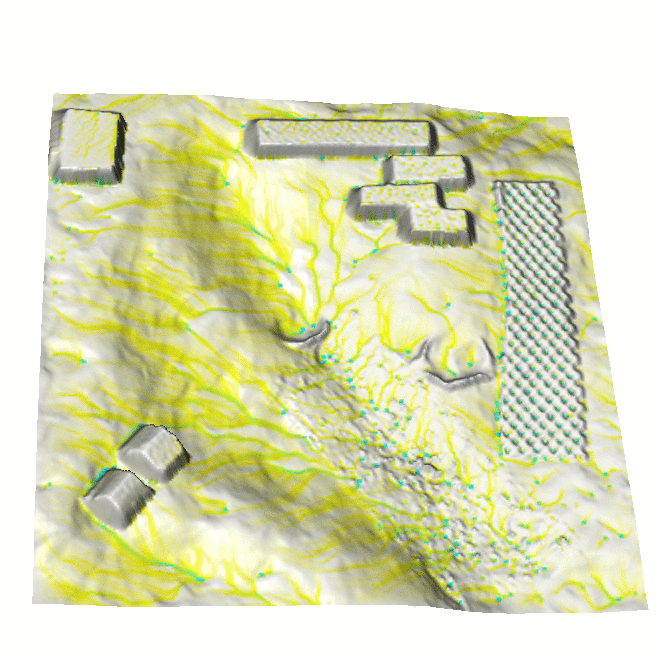 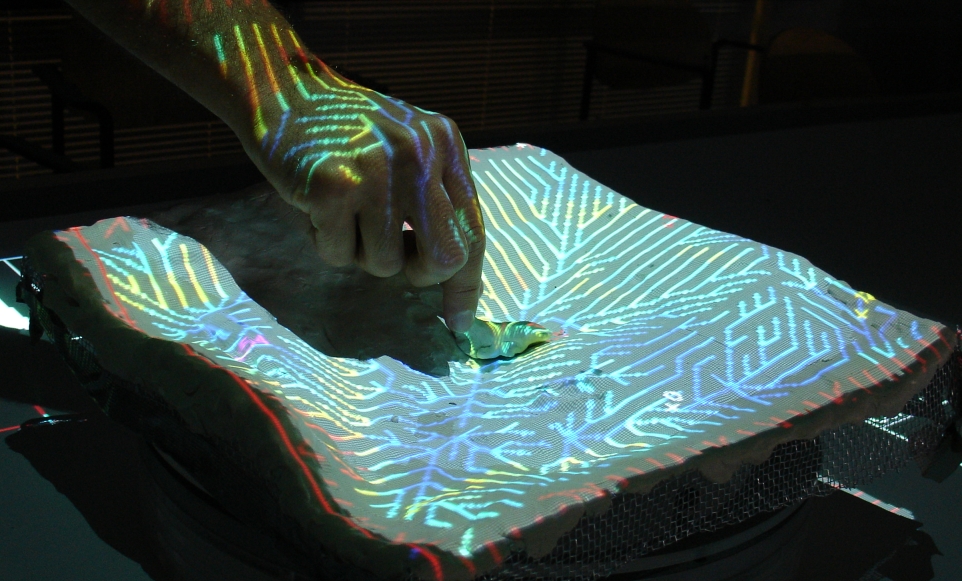 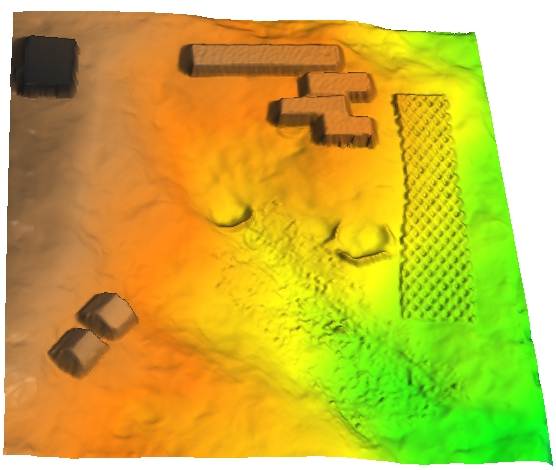 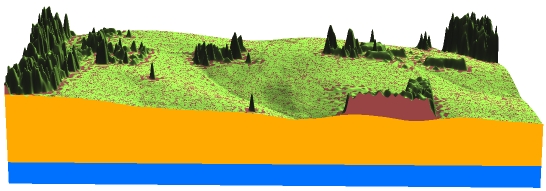 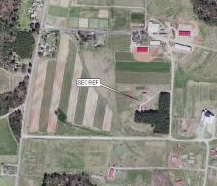 Conclusions
advanced time series modules in GRASS7 support analysis on 3D monitoring data and dynamic simulations
coupled GIS and TanGeoMS facilitates investigation and communication of topographic change impacts on landscape processes
new scanners and 3D printers offer cheaper, more flexible and portable solution
still many improvements needed to achieve high accuracy, real-time response for realistic simulations
we have enormous capabilities to collect data – now we need systems that facilitate designing solutions
GRASS GIS
Acknowledgment
Funding for this research has been provided 
by US Army Research Office

GRASS development for this project was performed in the NCSU OSGeo Research and Education Laboratory: first North American lab in the worldwide network set up under OSGeo-ICA MOU
http://www.geoforall.org/
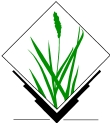